Il piccolo circolo
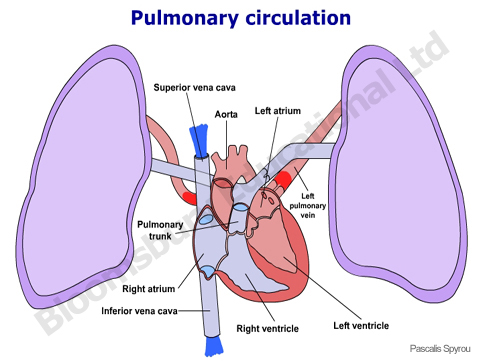 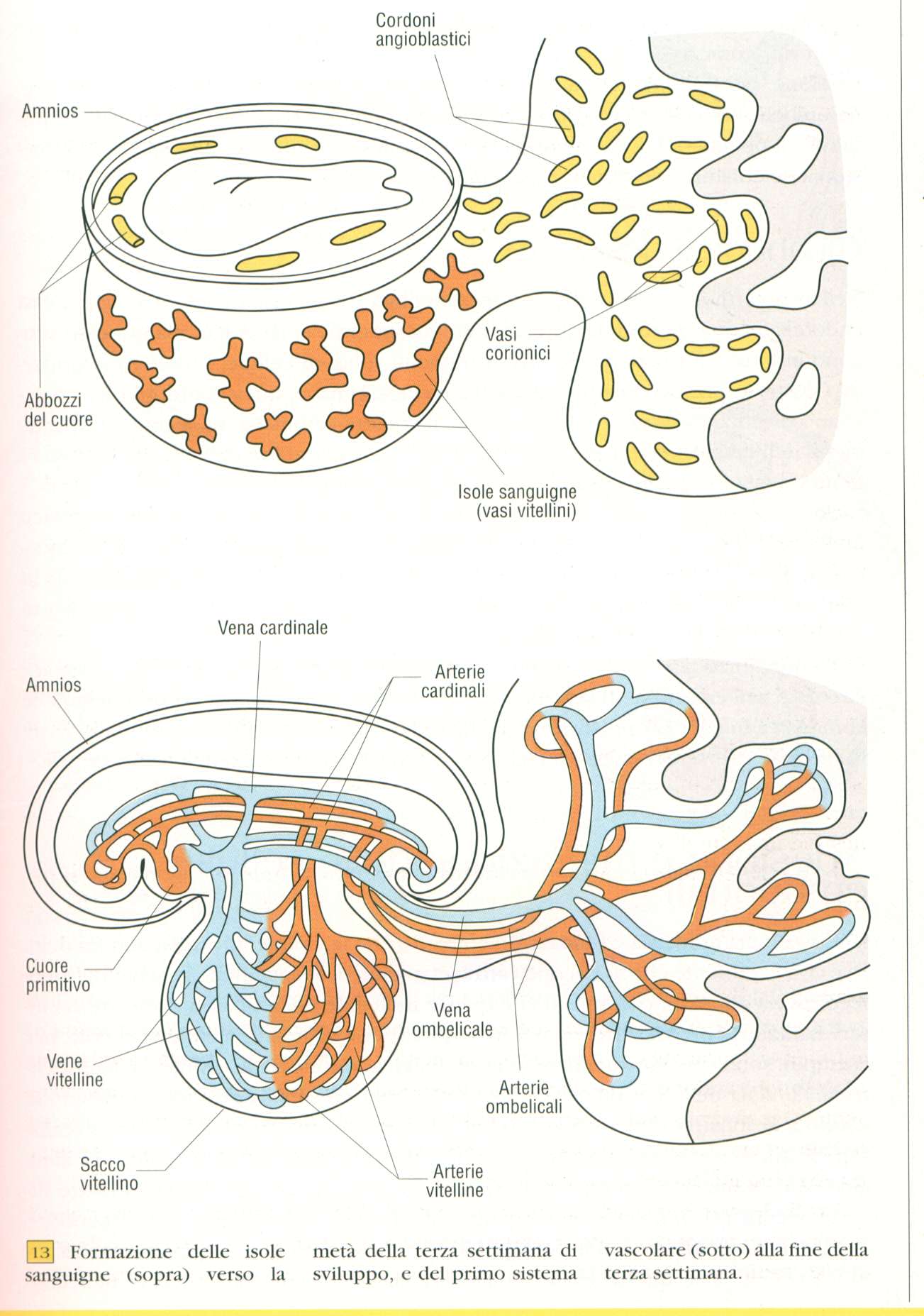 App.cardiovascolare deriva 
dal  mesoderma splancnico
Tra 3° e 4° sett.
Tre reti simmetriche 
di vasi: embrionale,   vitellina
 e ombelicale
Dalla splancnopleura
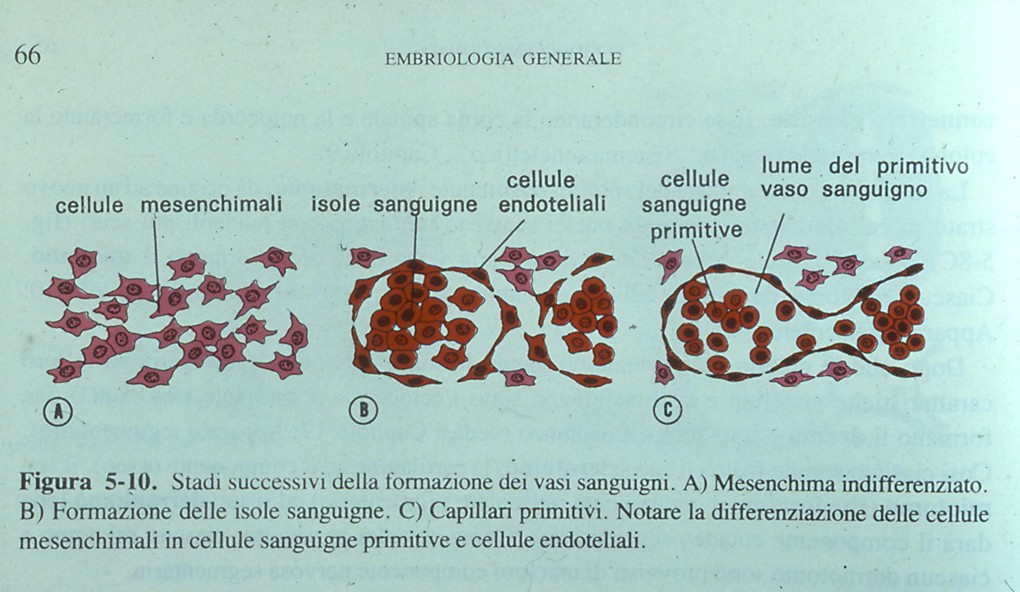 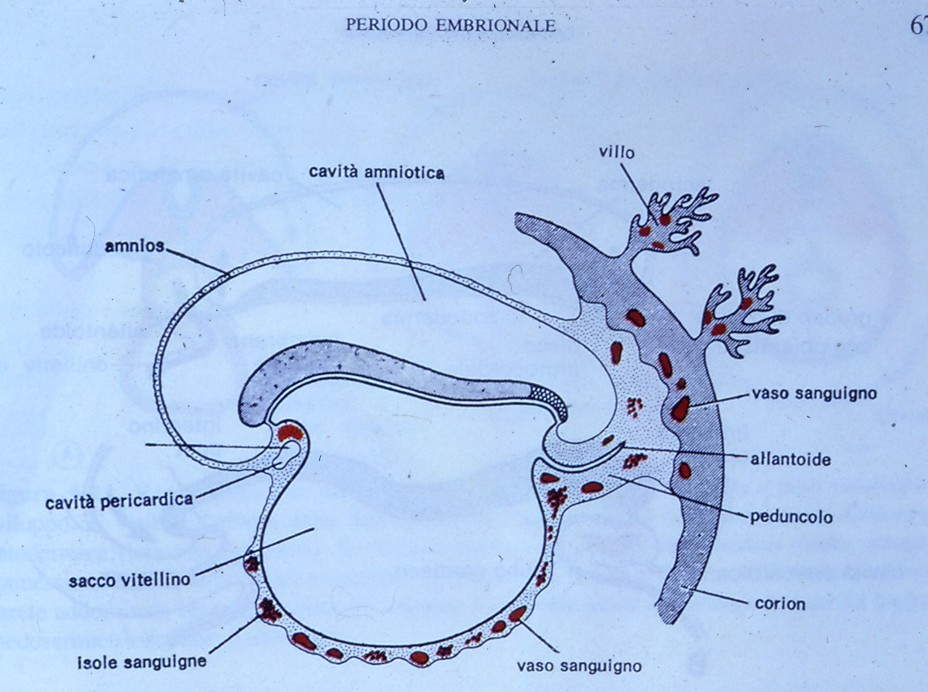 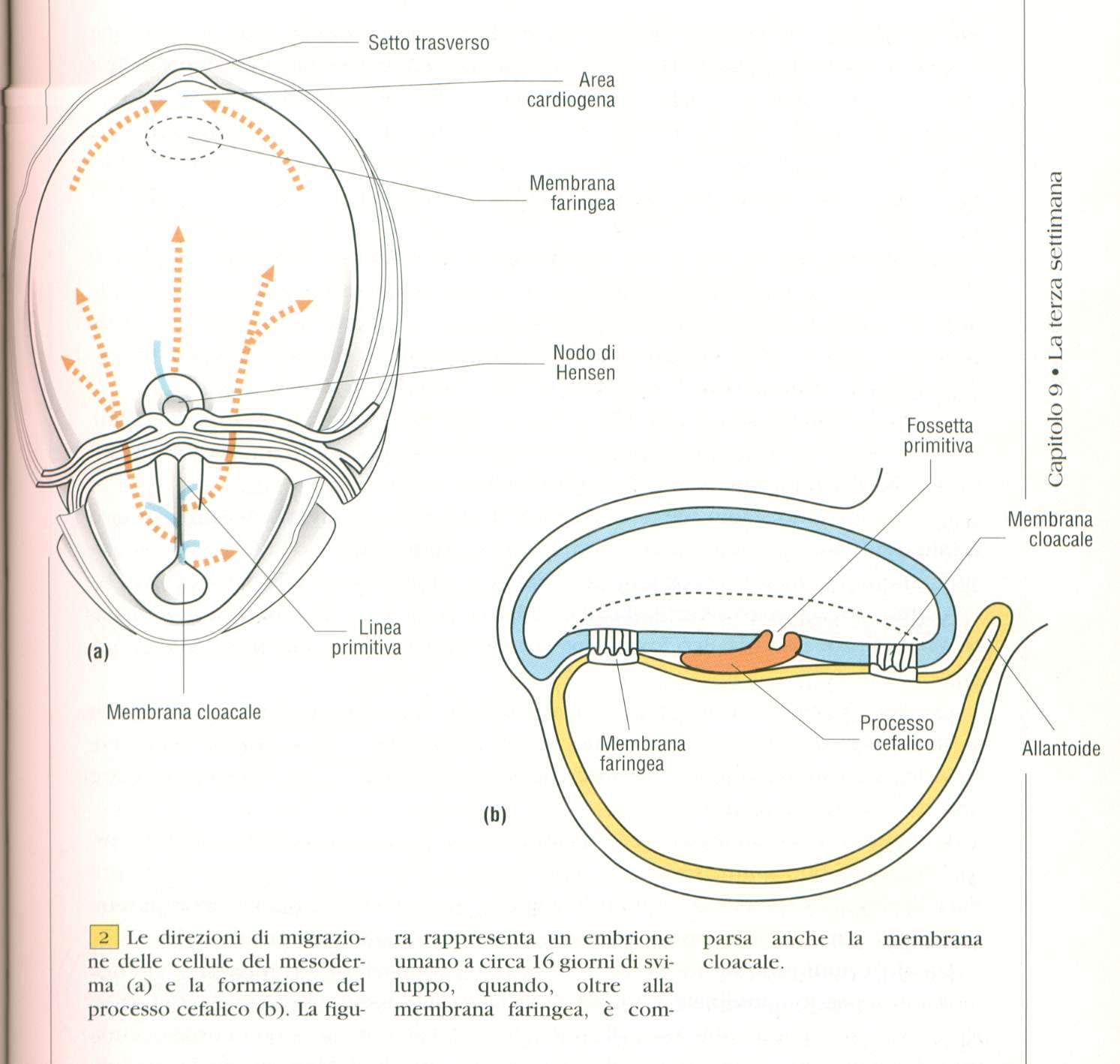 Area cardiogena situata  inizialmente  al davanti della membrana buccofarinfea
3° settimana

Segnali induttivi dall’endoderma faringeo che inducono il mesoderma splancnico a differenziarsi in mioblasti cardiaci
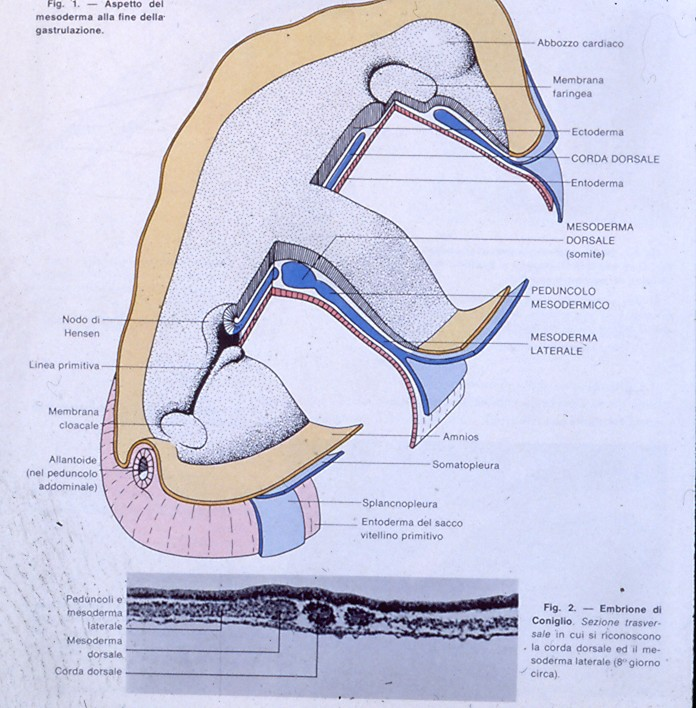 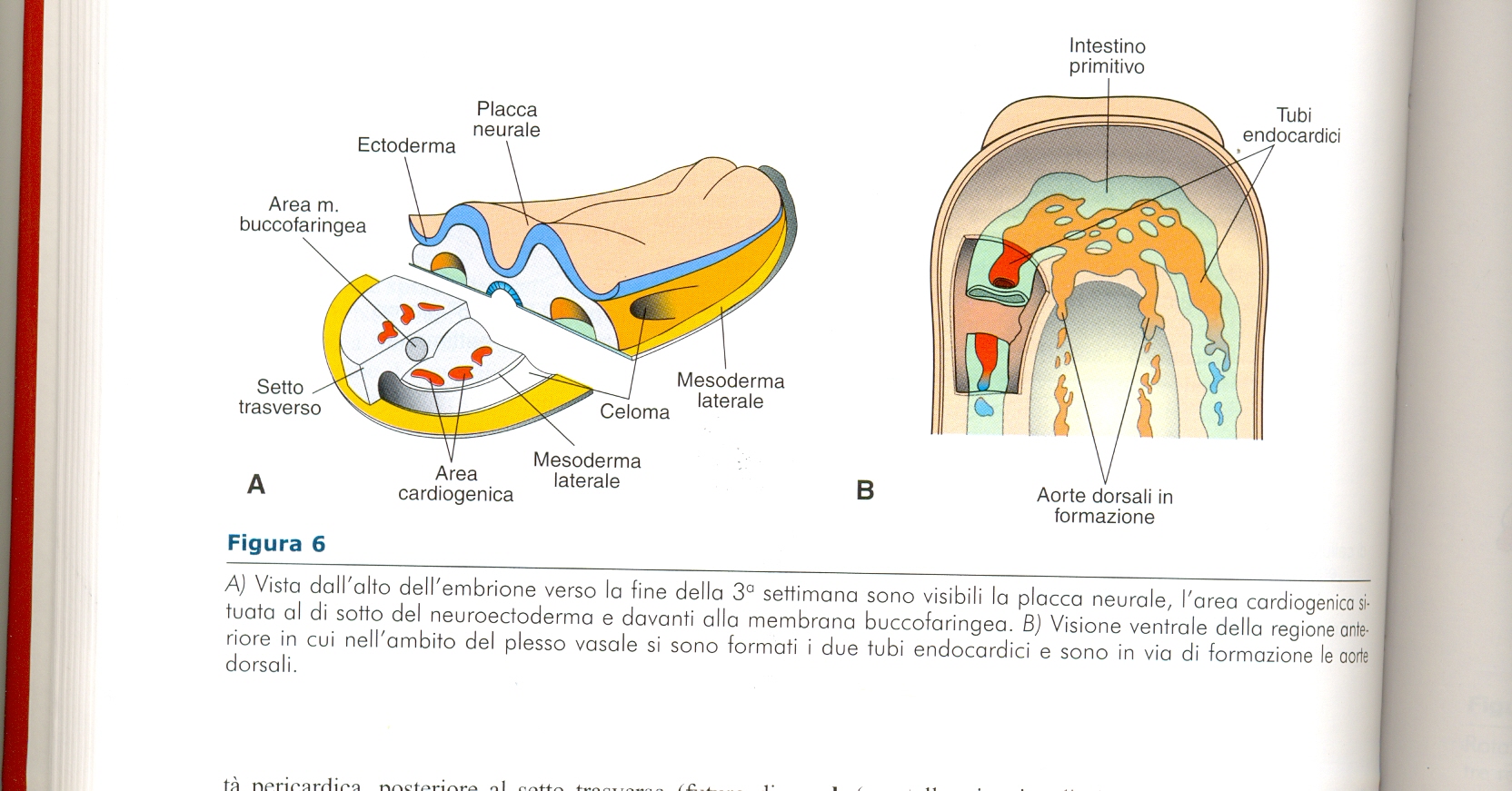 19° giorno
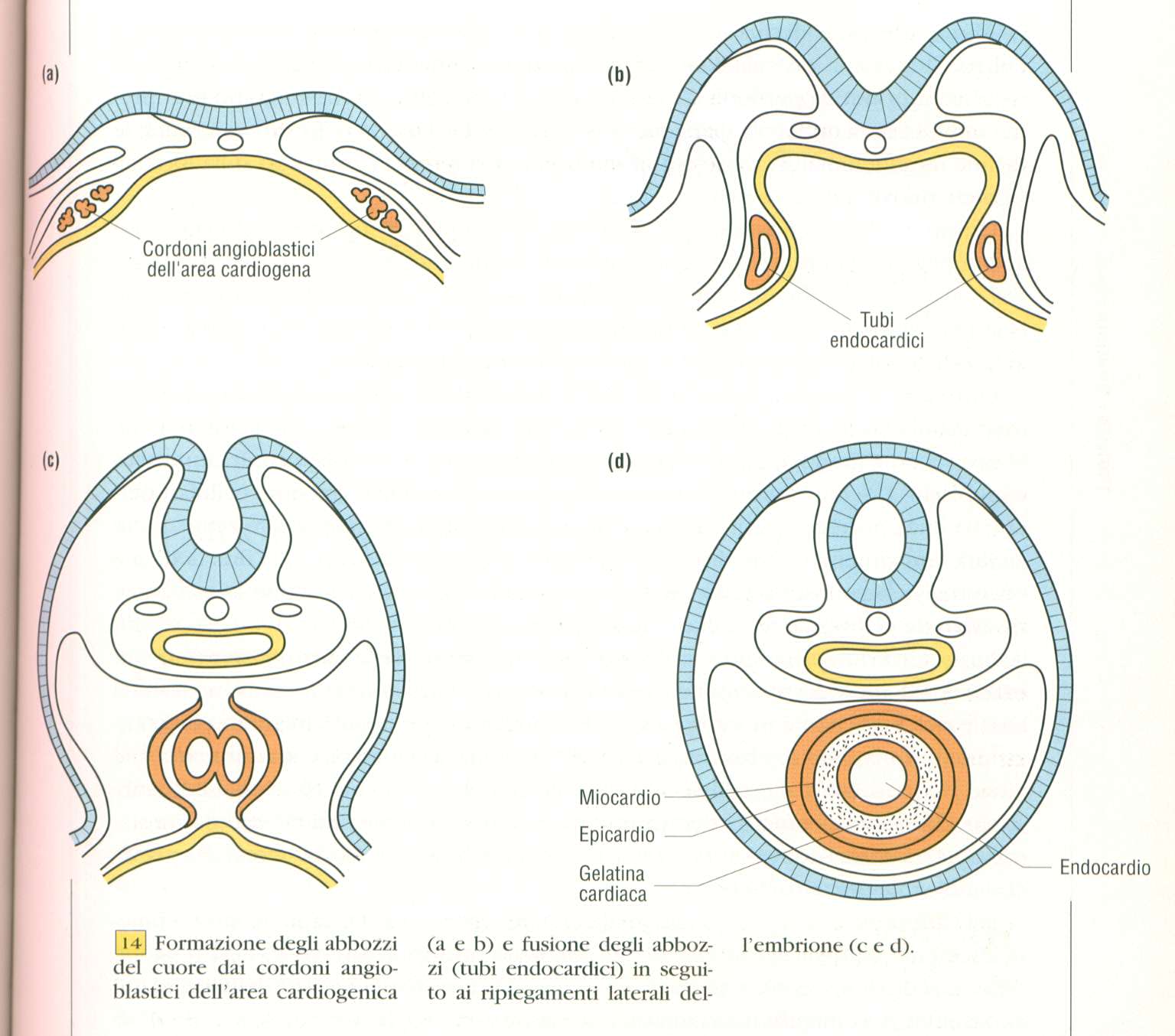 Due cordoni 
angioblastici nel mesoderma splancnico
Apoptosi cellulare nei punti 
di fusione
Fusione dei primitivi due tubi per i ripiegamenti,unico tubo cardiaco 
con 4 foglietti
Per fusione delle membrane della  splancnopleura si forma il mesocardio 
dorsale che sospende il tubo cardiaco nella cavità  pericardica
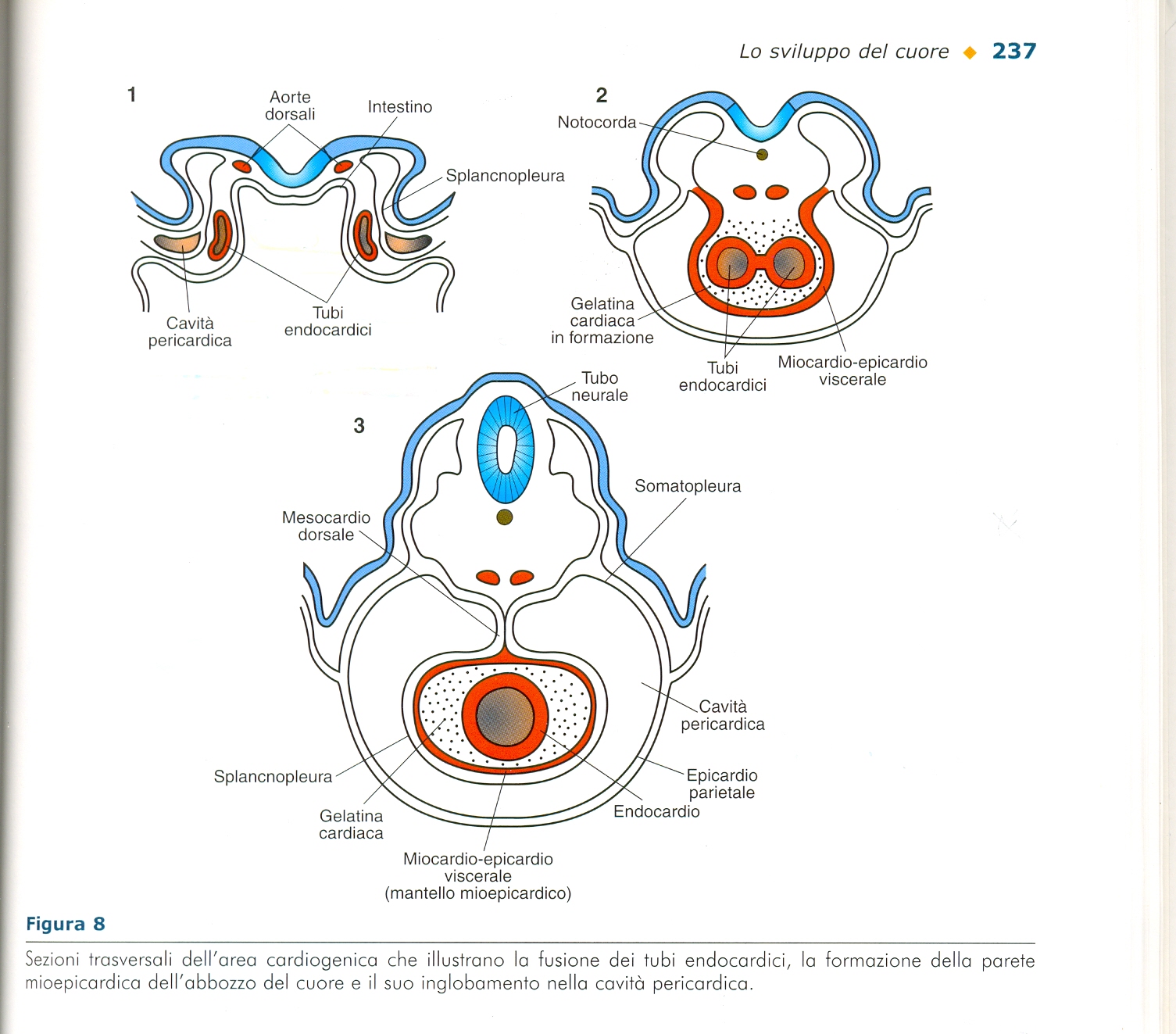 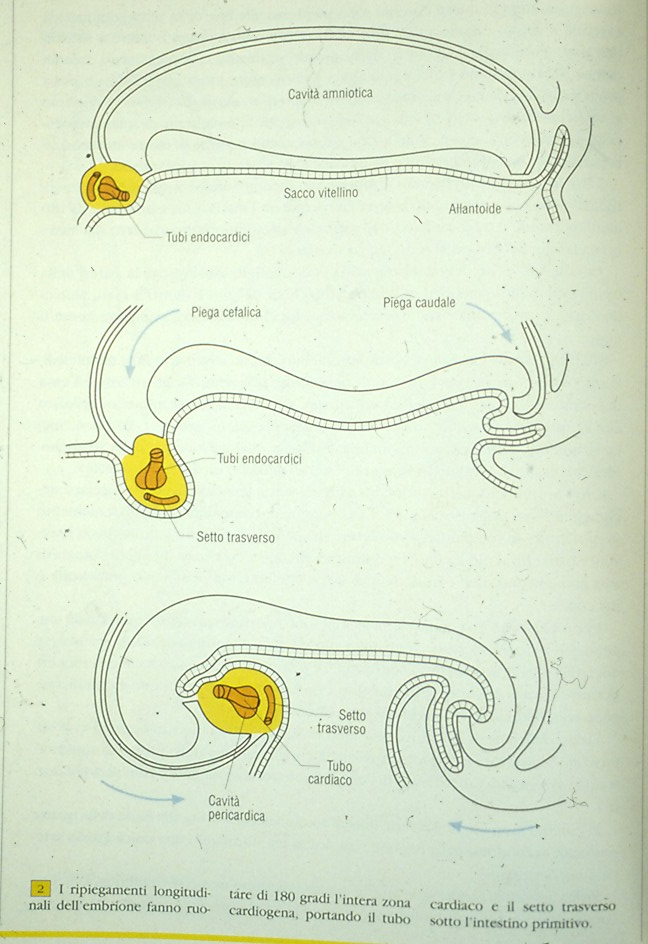 A seguito ripiegamenti embrione (piega cefalica): rotazione di 180° 
della zona cardiogena  
che porta il tubo cardiaco 

- al di sotto dell’intestino ,
-dietro membrana faringea 
-al davanti del setto trasverso (futuro diaframma)
La cavità celomatica 
a seguito dei 
ripiegamenti forma 
cavità pericardica che 
circonda quasi
 completamante il cuore.
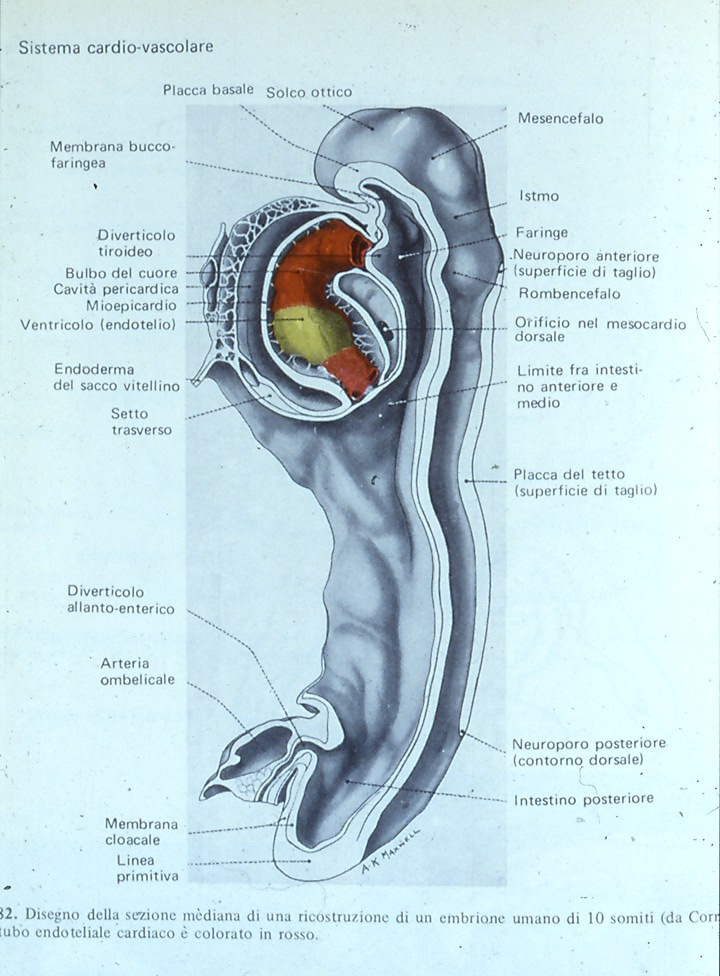 Apparatocardiovascolare primitivo :Cuore tubulare +

Aorte ventrali e dorsali collegate dagli archi aortici

Vene cardinali anteriori e posteriori (sangue refluo dalla testa, tronco e regione posteriore)

Vene e arterie vitelline

Vene ombelicali (sangue ossigenato dalla placenta all’embrione).
Arterie ombelicali (sangue venoso dall’embrione alla placenta)
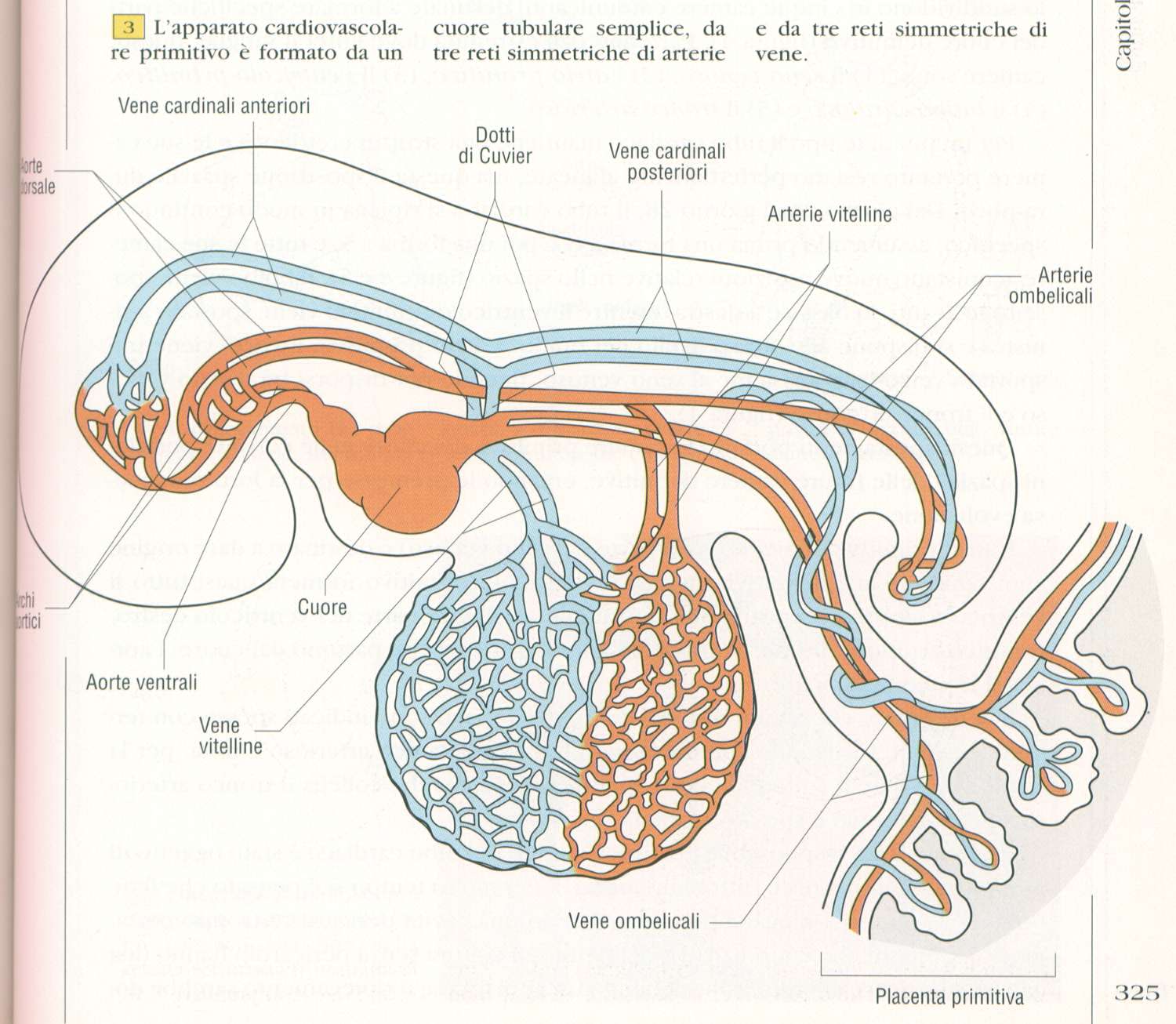 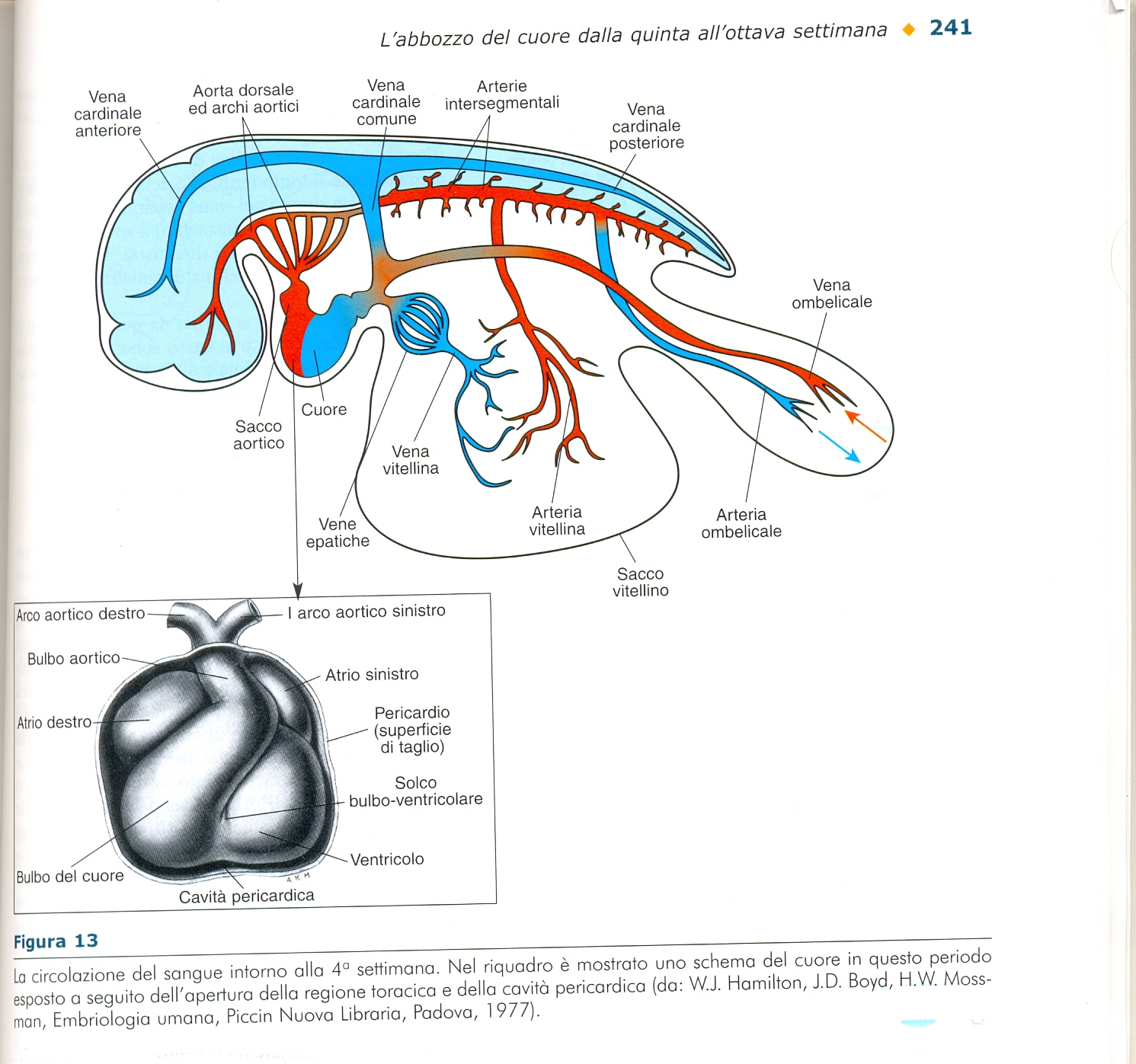 Cuore lungo 1mm
Flusso del sangue unidirezionale:
nel seno venoso arriva sangue venoso dalle  vene vitelline e dalle  vene cardinali (ant. e post.) e sangue ossigenato dalle vene ombelicali
SVILUPPO CARDIOVASCOLARE
Dalla 4° all’8° settimana un cuore tubulare semplice e tre reti vascolari simmetriche si trasformano in un cuore a 4 cavità e tre reti vascolari asimmetriche
  Periodo più importante e rischioso per lo sviluppo cardiovascolare 
Maggior parte delle malformazioni congenite proprio in tale apparato (20% delle malformazioni)
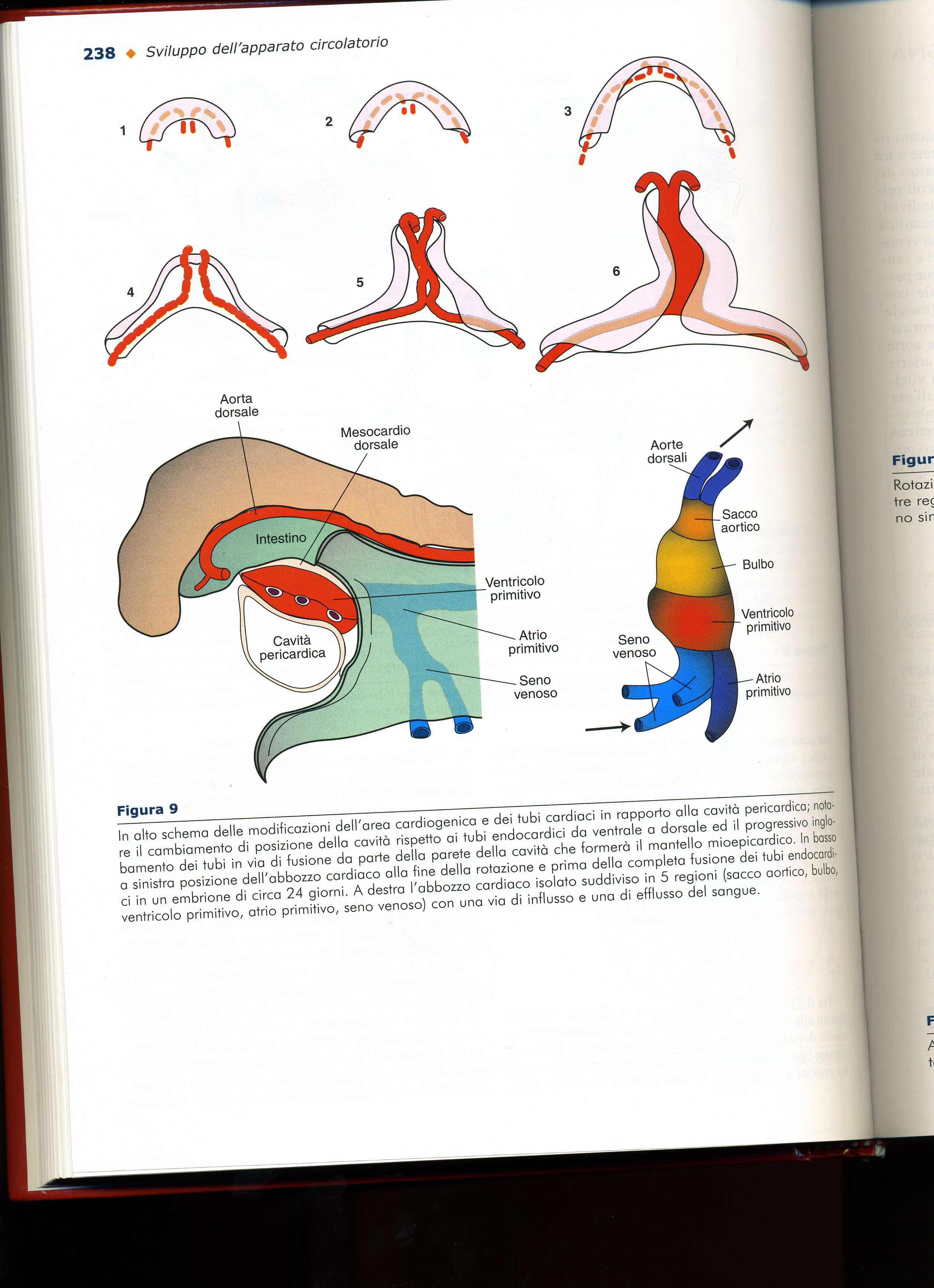 Fine 3° settimana angioblasti si differenziano dal mesoderma laterale splancnico e formano tubi endocardici

Tra 21 e 24 g. rotazione di quasi 180°
Epicardio parietale dalla somatopleura
Miocardio ed endocardio dalla splancnopleura
5 camere 
    allineate.

Nel seno venoso (regione di afflusso) si svuotano le vene cardinali, vitelline  e ombelicali 

Dal tronco arterioso (regione di deflusso ) si dipartono le aorte ventrali che formano  il primo arco aortico e si continuano con le aorte dorsali 


dal 23° al 28° giorno ripiegamento del tubo ad S verso sinistra.
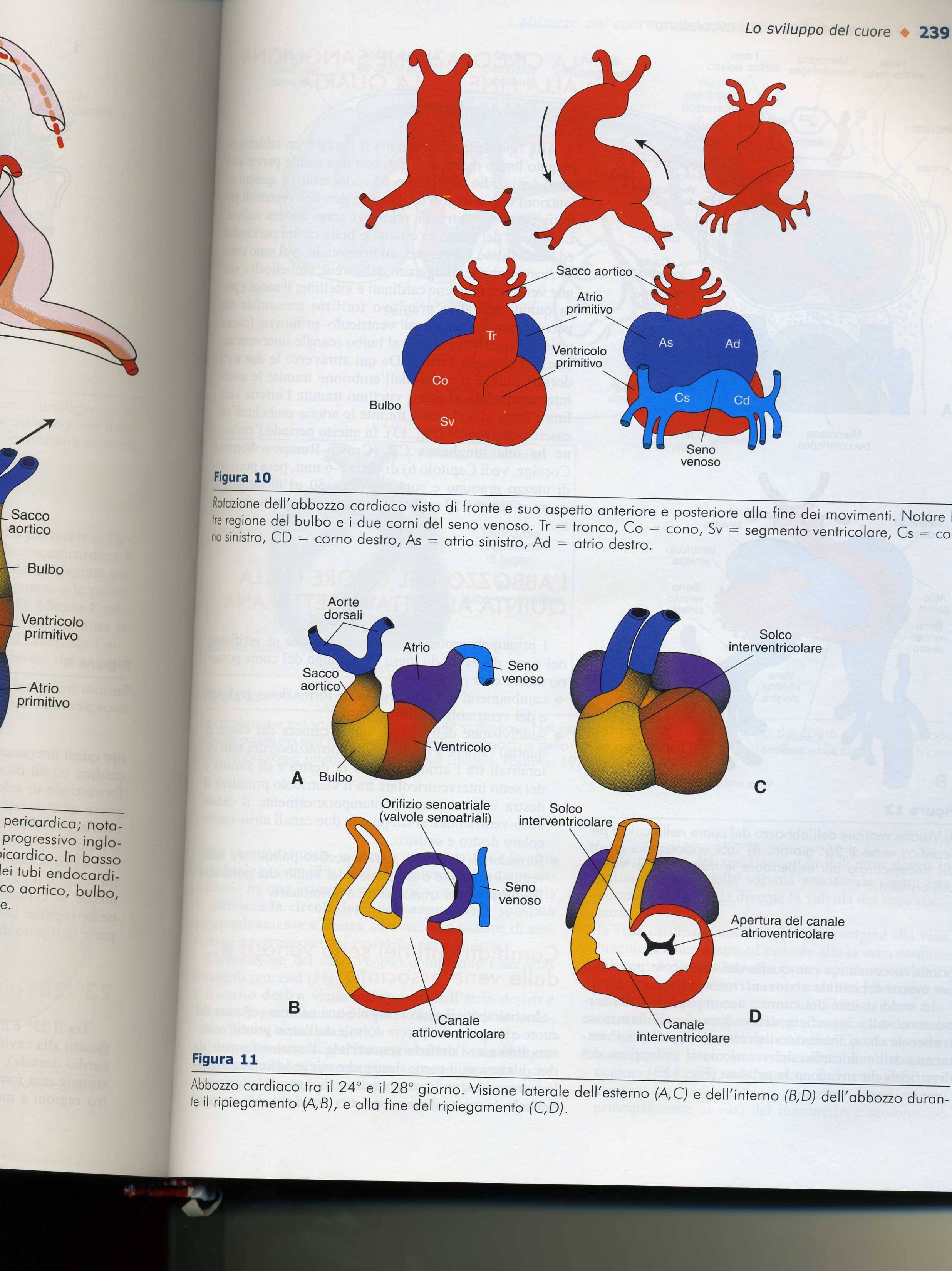 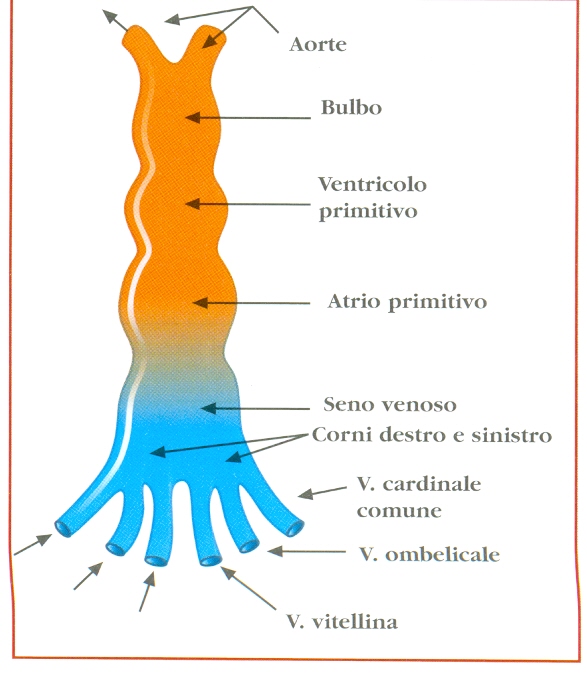 Sacco aortico
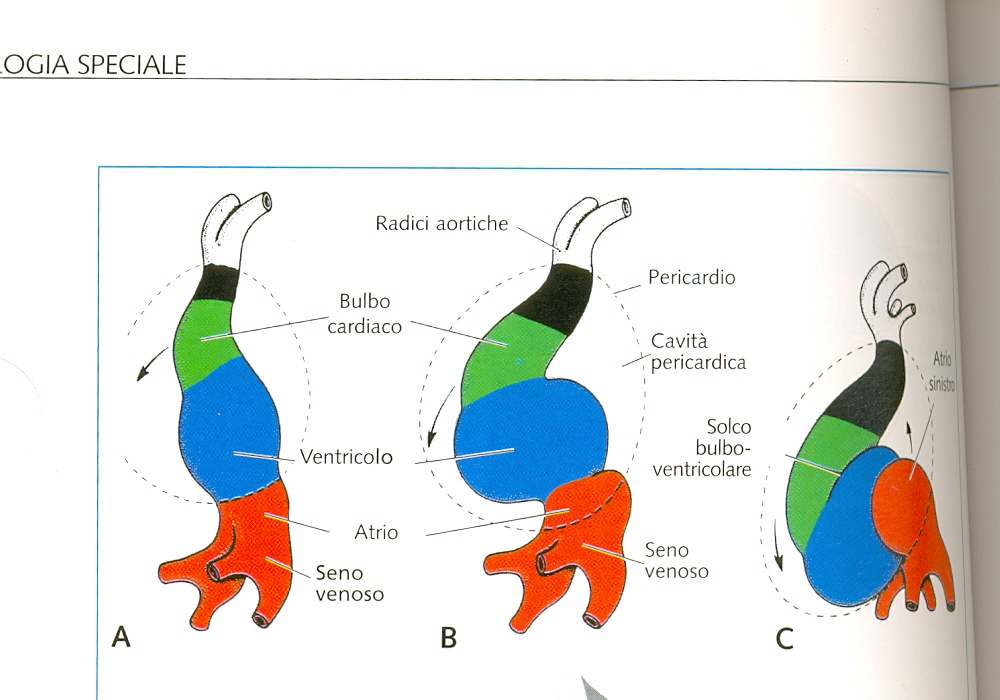 RIPIEGAMENTO AD S DEL TUBO CARDIACO
Sacco aortico
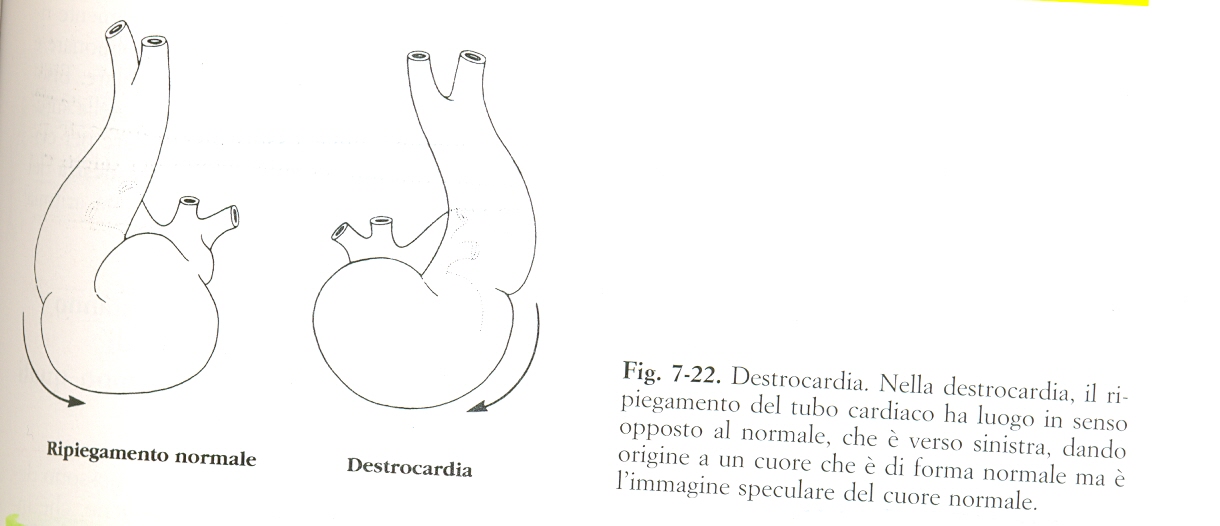 Spesso associata a situs viscerum inversus
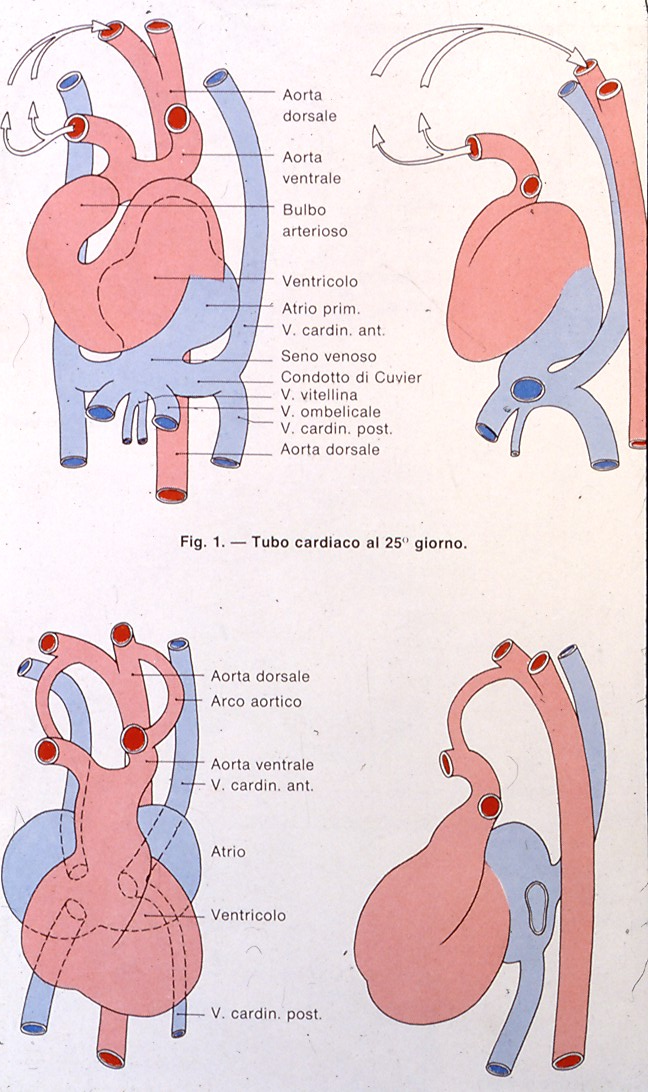 Ripiegamento non dovuto 
a fenomeni passivi ma a processi
 attivi,programmati e 
altamente specifici

…ma ancora misteriosi

Il cuore comincia a battere 
verso il 22°-23° giorno e nel 24° giorno il sangue circola in tutto l’embrione




Al termine del ripiegamento:
atrio con seno venoso in alto e
ventricolo in basso ( continua nel bulbo/sacco arterioso)
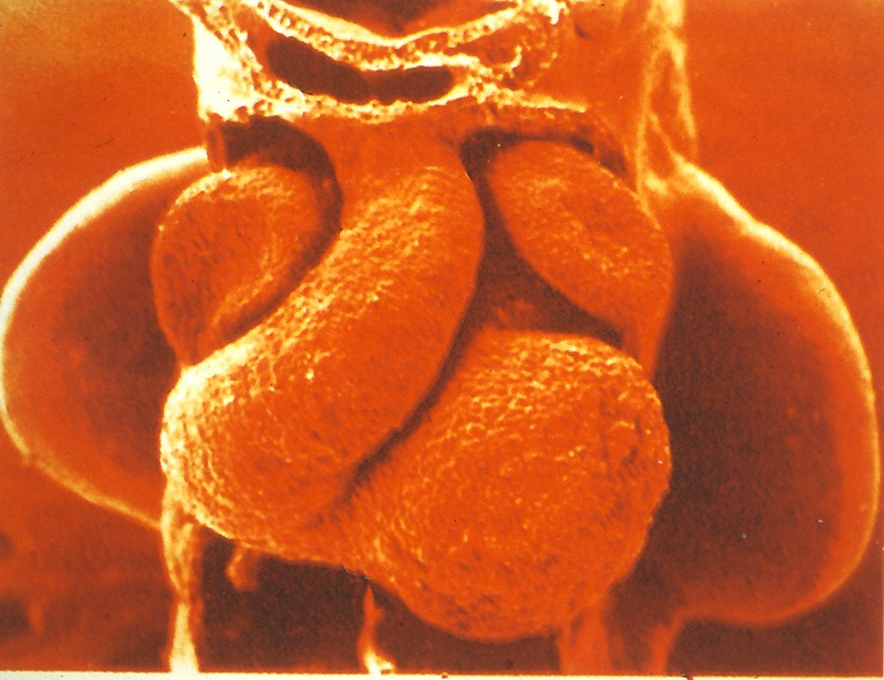 Sacco aortico
29 giorni
Bulbo/Tronco
 arterioso
Atrio con auricole
Ventricolo.
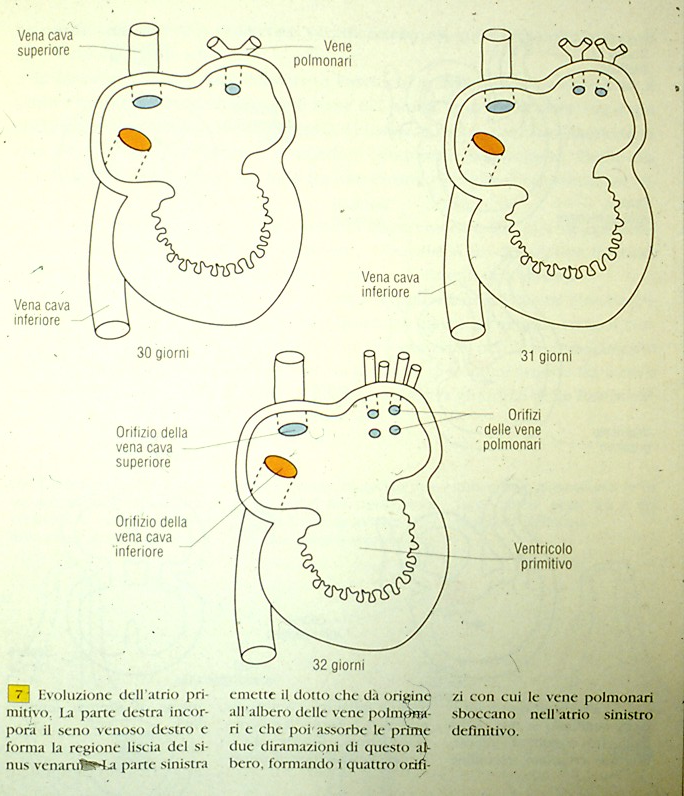 Evoluzione dell’atrio primitivo
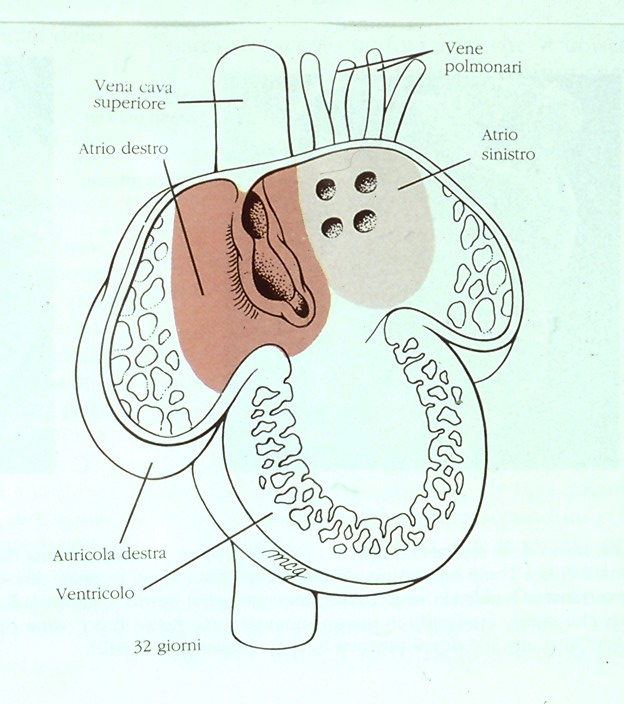 5° settimana :Formazione setto tra atrio e ventricolo:Setto intermedio :delimitazione  canali atrio ventricolari ds e sn
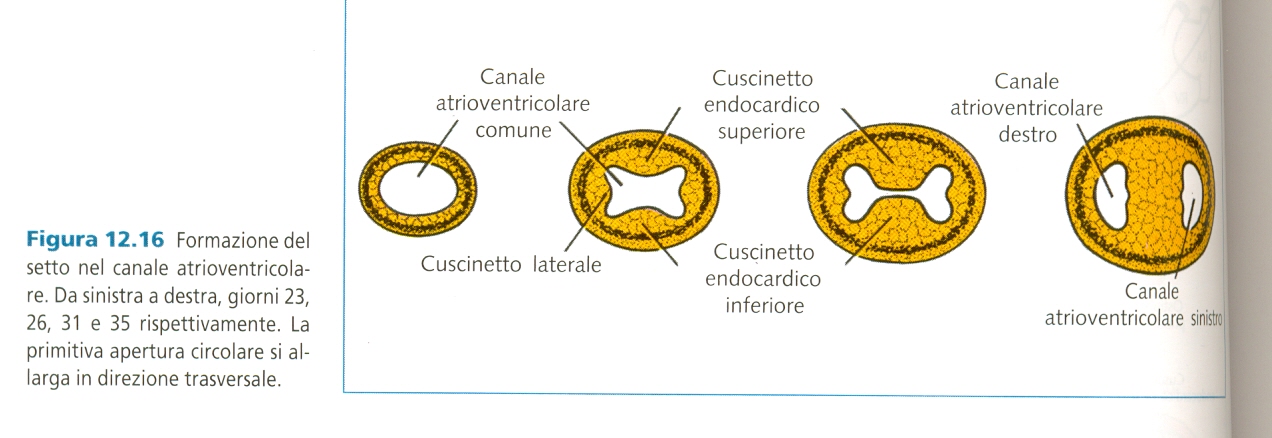 Setto intermedio
Nel canale atrio ventricolare per proliferazione di cellule mesenchimali compaiono cuscinetti endocardici. Per fusione dei cuscinetti sup. e inf. ,il canale atrio ventricolare viene diviso in due canali atrio ventricolari ds e sn separati dal setto intermedio
Formazione del 
setto intermedio 
a partire da 4 cuscinetti endocardici destro-sinistro; superiore-inferiore

Gli orifizi atrio ventricolari saranno le aperture delle future valvole atrio ventricolari:
tricuspide e mitrale
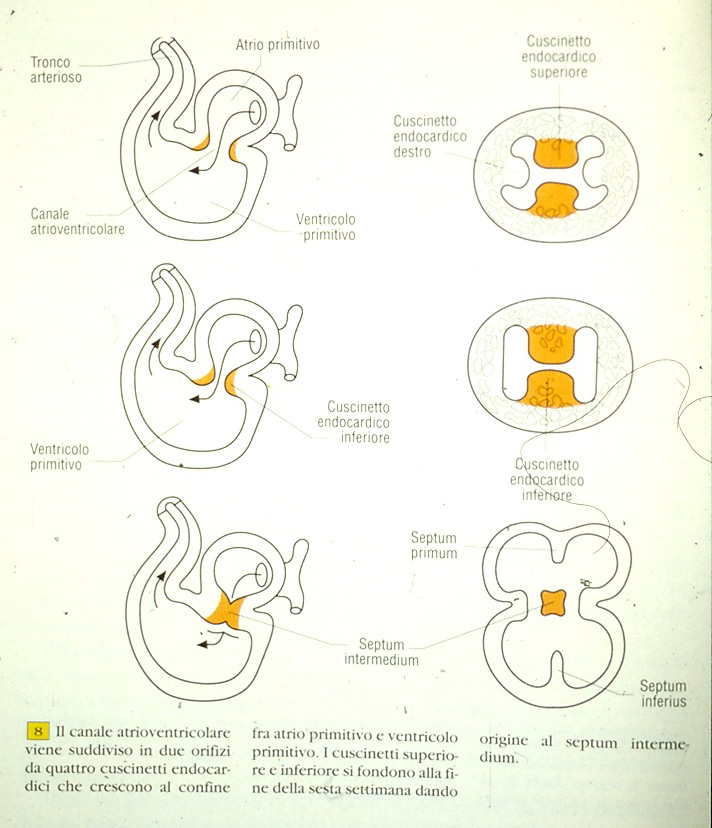 Setto intermedio
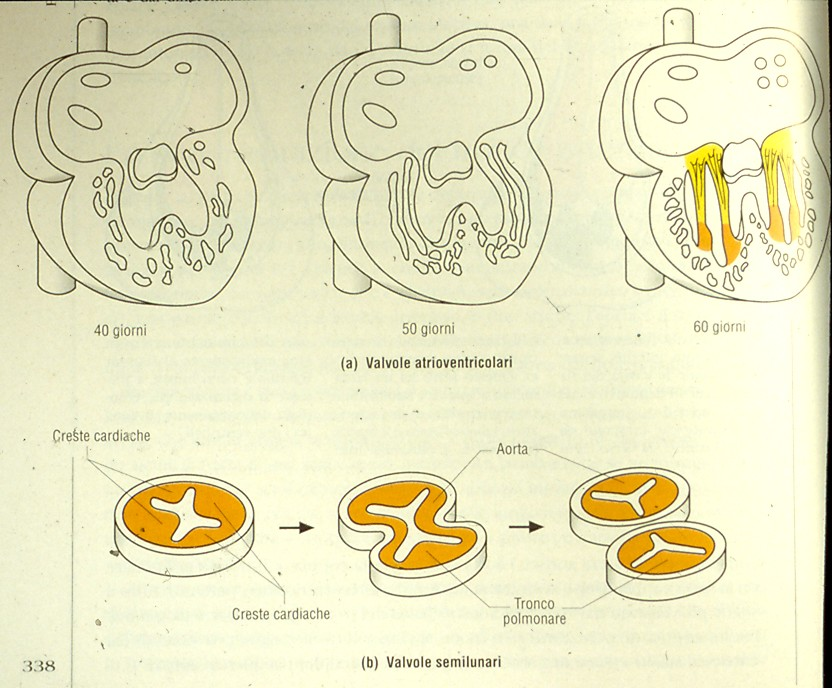 2° mese :sviluppo delle valvole cardiache (aperture e chiusure sono determinate dalla pressione del sangue
Tricuspide a ds (tre cuspidi)
Mitrale a sn. (due cuspidi)
(si chiudono  durante la sistole dei ventricoli impedendo che il sangue torni negli atri)
Le corde tendinee  collegano le cuspidi delle valvole atrio ventricolari a muscoli papillari dei ventricoli  .
Tra 5° e  6° settimana
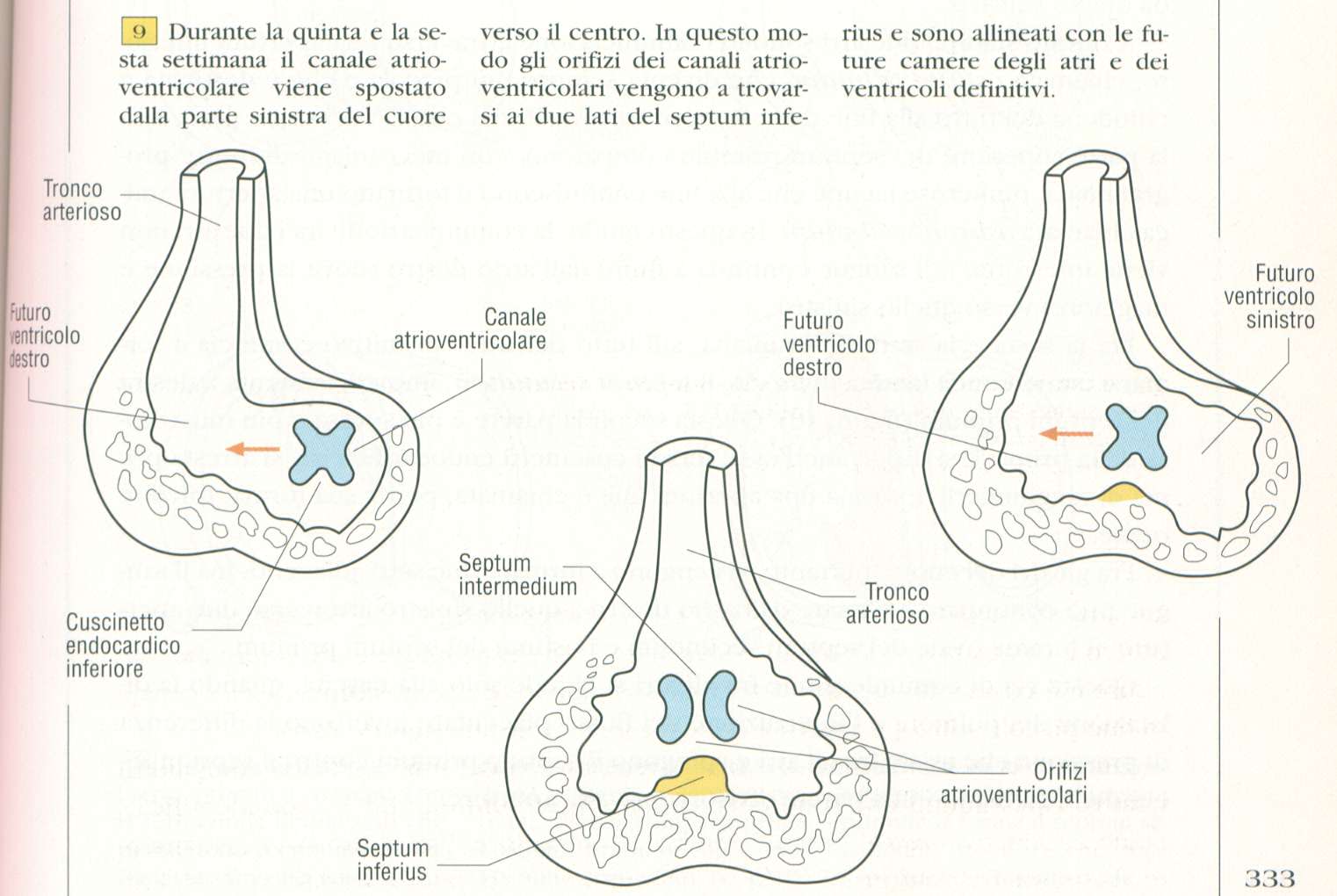 Tra 5° e 6° settimana
Allineamento tra atrio e ventricolo:

Orifizio atrio ventricolare con  tricuspide a destra 

 Orifizio atrio ventricolare con mitrale a sinistra
Allineamento verso destra del setto intermedio o atrio ventricolare che viene alla fine  a trovarsi al centro
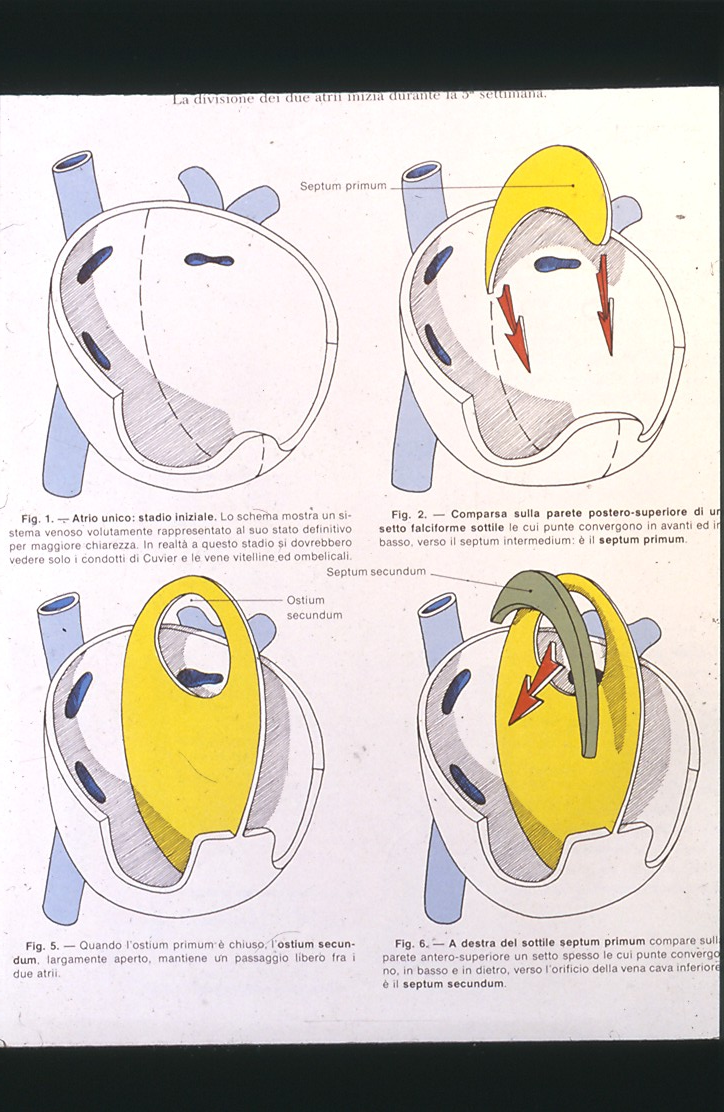 Fine 4° -7° settimana
Sepimentazione atrio:formazione del setto interatriale con persistenza nel periodo embrionale di forami
 e dotti che permettono
 fino alla nascita di
 circuitare il sangue
 da destra a sinistra ed evitare 
il circolo polmonare
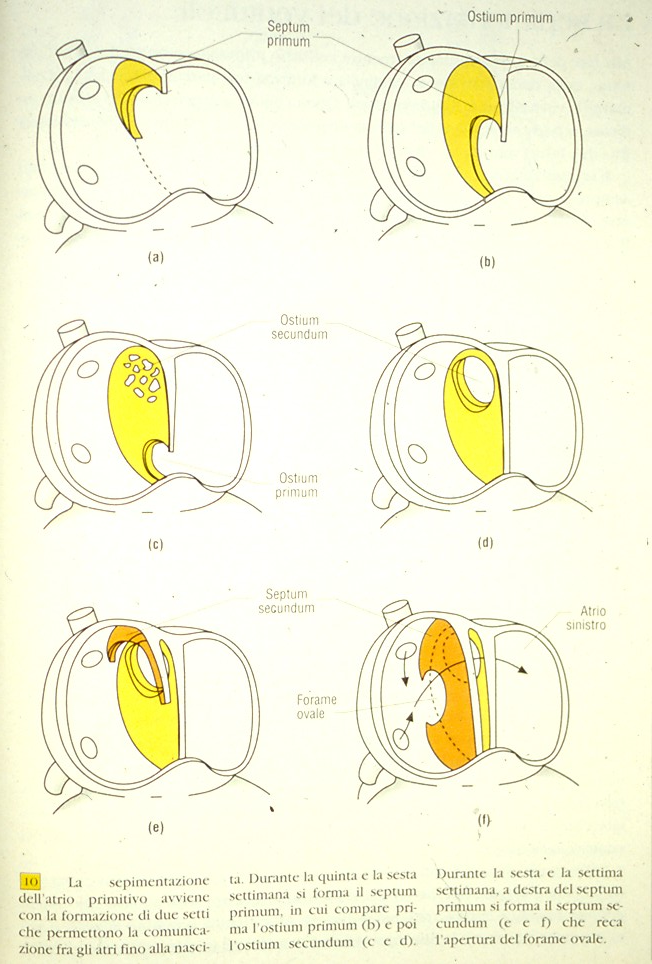 Septum primum e septum secundum.

Persistenza 
forame ovale e 
ostium secundum
Ostium primum
Ostium secundum
Forame ovale
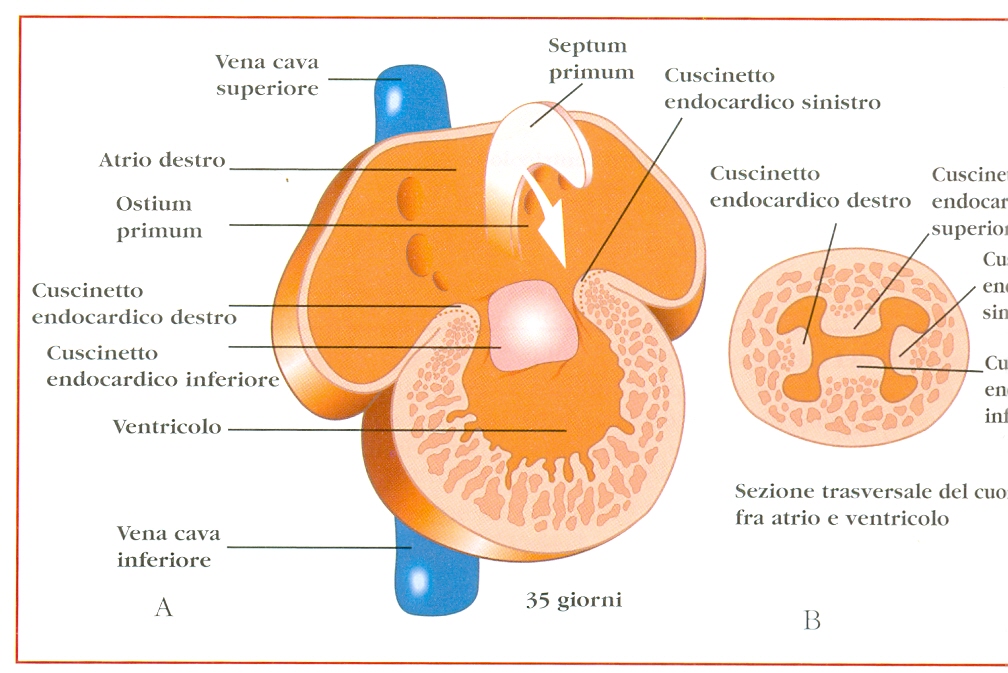 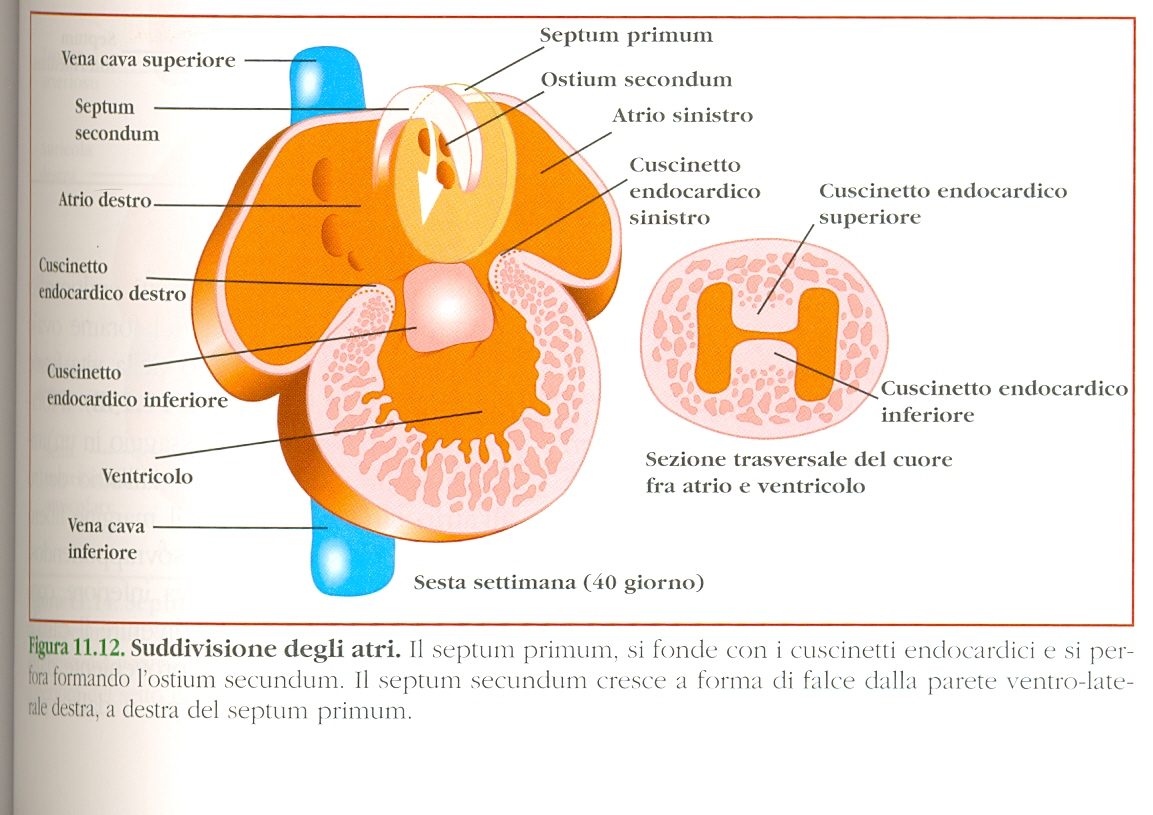 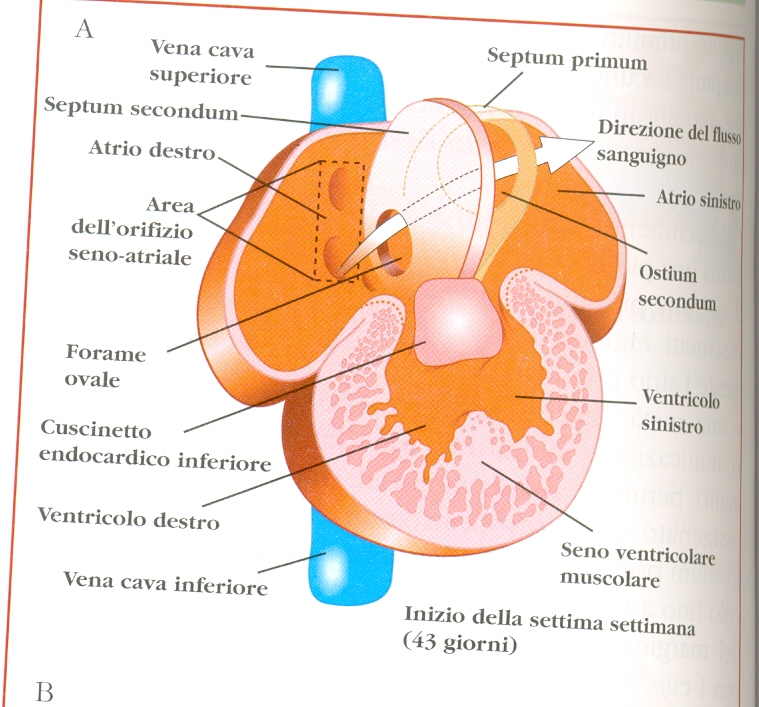 Se il forame ovale si chiude in epoca prenatale,  si ha massiccia ipertrofia dell’atrio e del ventricolo ds ,insufficiente sviluppo cuore sinistro e morte subito dopo la nascita
SEPIMENTAZIONE VENTRICOLO
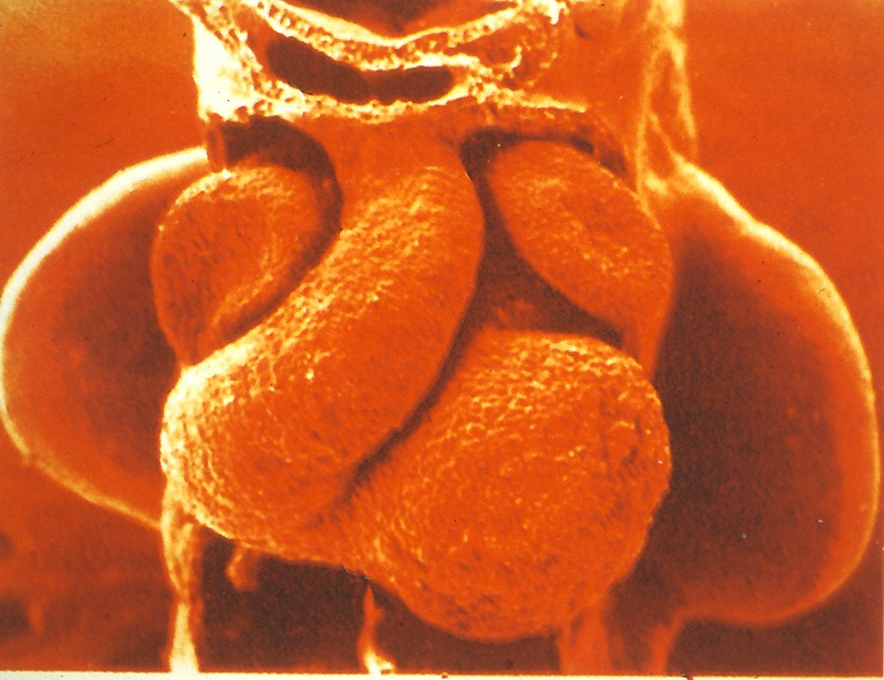 Sacco aortico
29 giorni
Bulbo/Tronco
 arterioso
Atrio con auricole
Ventricolo.
Sepimentazione del tronco arterioso  (5° settimana)

Comparsa del 

 setto elicoidale trunci o
troncoconico (ha andamento a spirale ) che divide  il tronco  arterioso in due grossi vasi:

aorta  che parte dal ventricolo sinistro)

tronco polmonare che parte dal ventricolo destro)
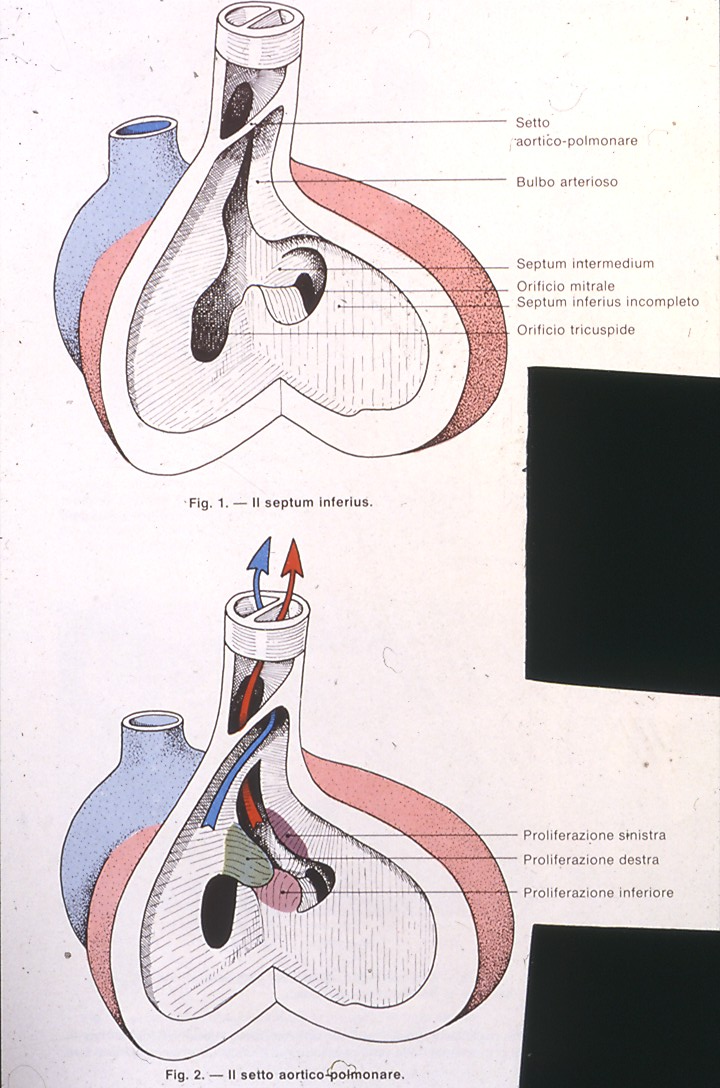 Dal septum trunci :tre proliferazioni membranose che si accollano al septum inferius determinando chiusura del setto interventricolare dopo la 7° settimana
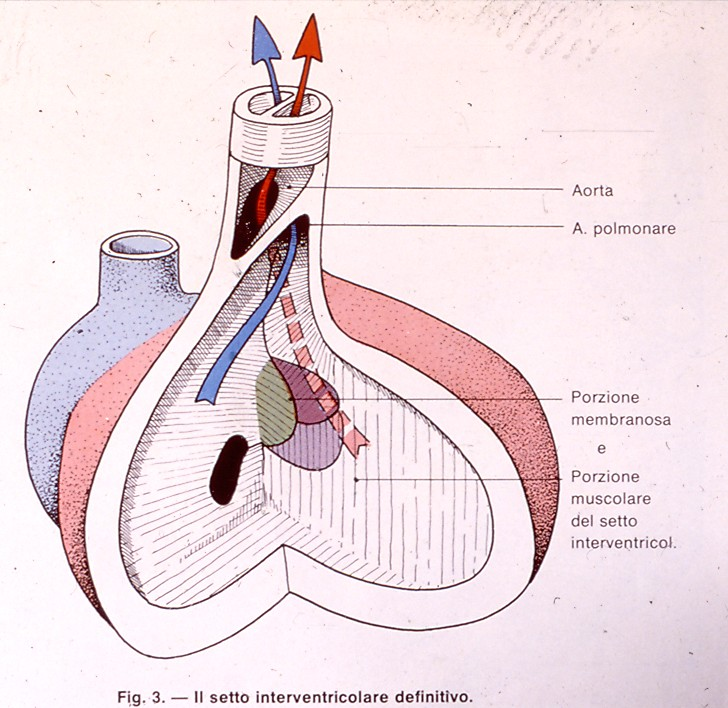 LE CRESTE  NEURALI  NELLO  SVILUPPO DEL CUORE: ruolo nella formazione del tronco aortico- polmonare
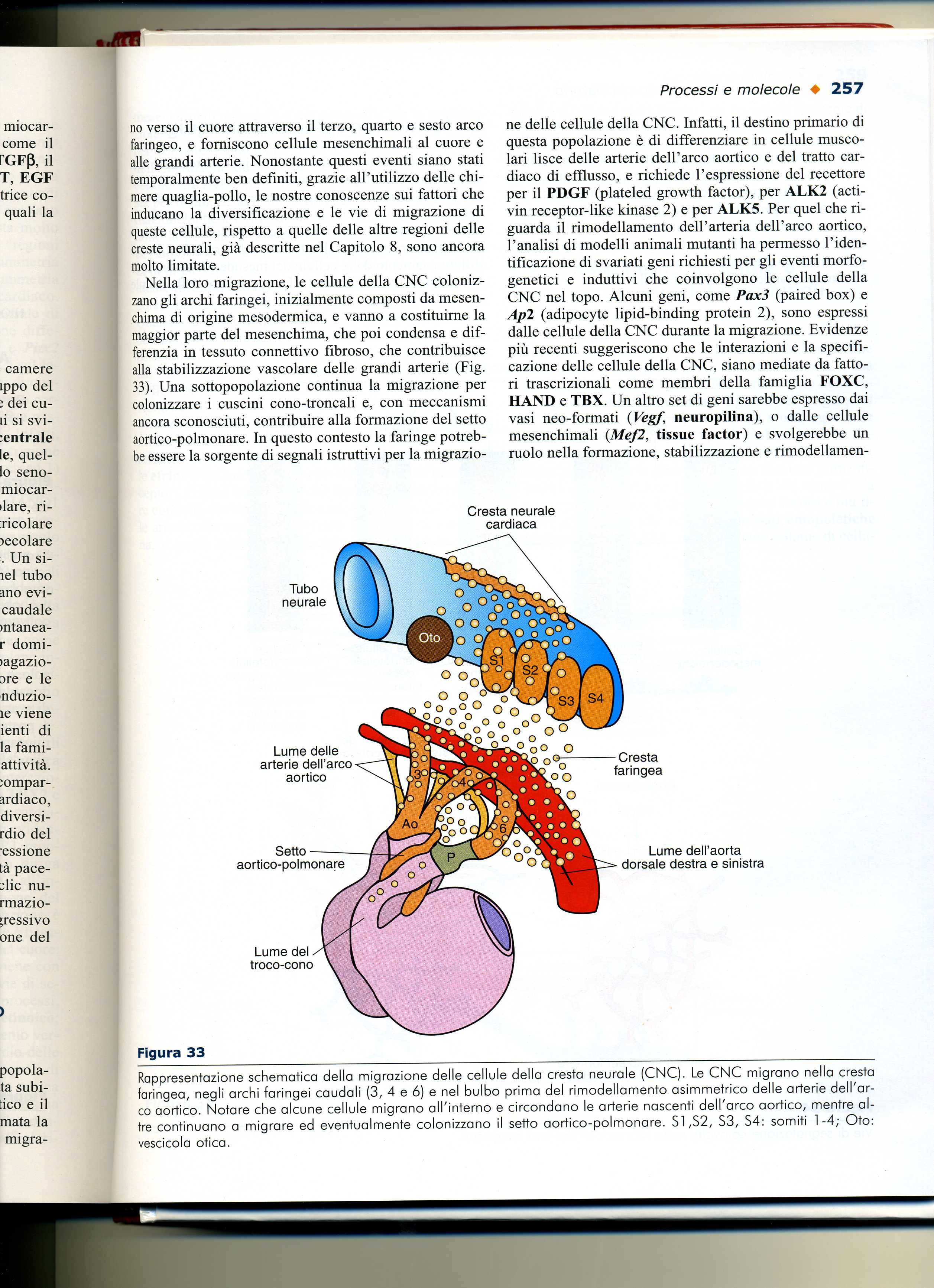 Durante la 5° settimana
SEPIMENTAZIONE VENTRICOLO  



Concorrono alla divisione del ventricolo due setti:
Septum inferius ( di tipo  muscolare)

 Septum trunci (o setto troncoconico, punto di incontro delle  creste del tronco arterioso )
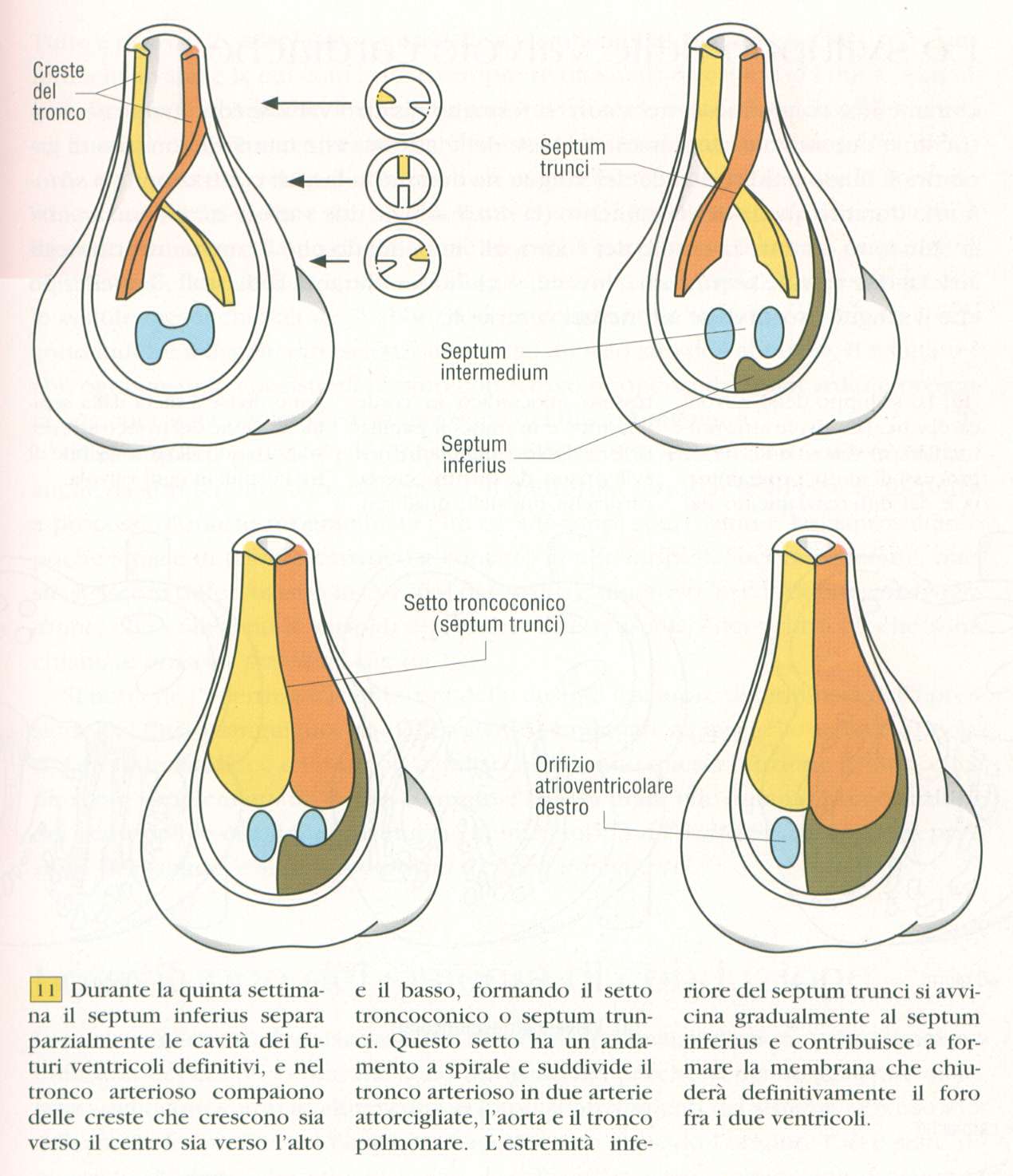 SISTEMA DI CONDUZIONE
Potenziali di azione miogenici  generati da cardiomiociti che originano  dal miocardio, inclini a depolarizzare spontaneamente (pacemaker)

Dopo la  formazione del sistema di conduzione  il cuore comincia a pulsare con battito altamente ritmico
2 regioni pacemaker
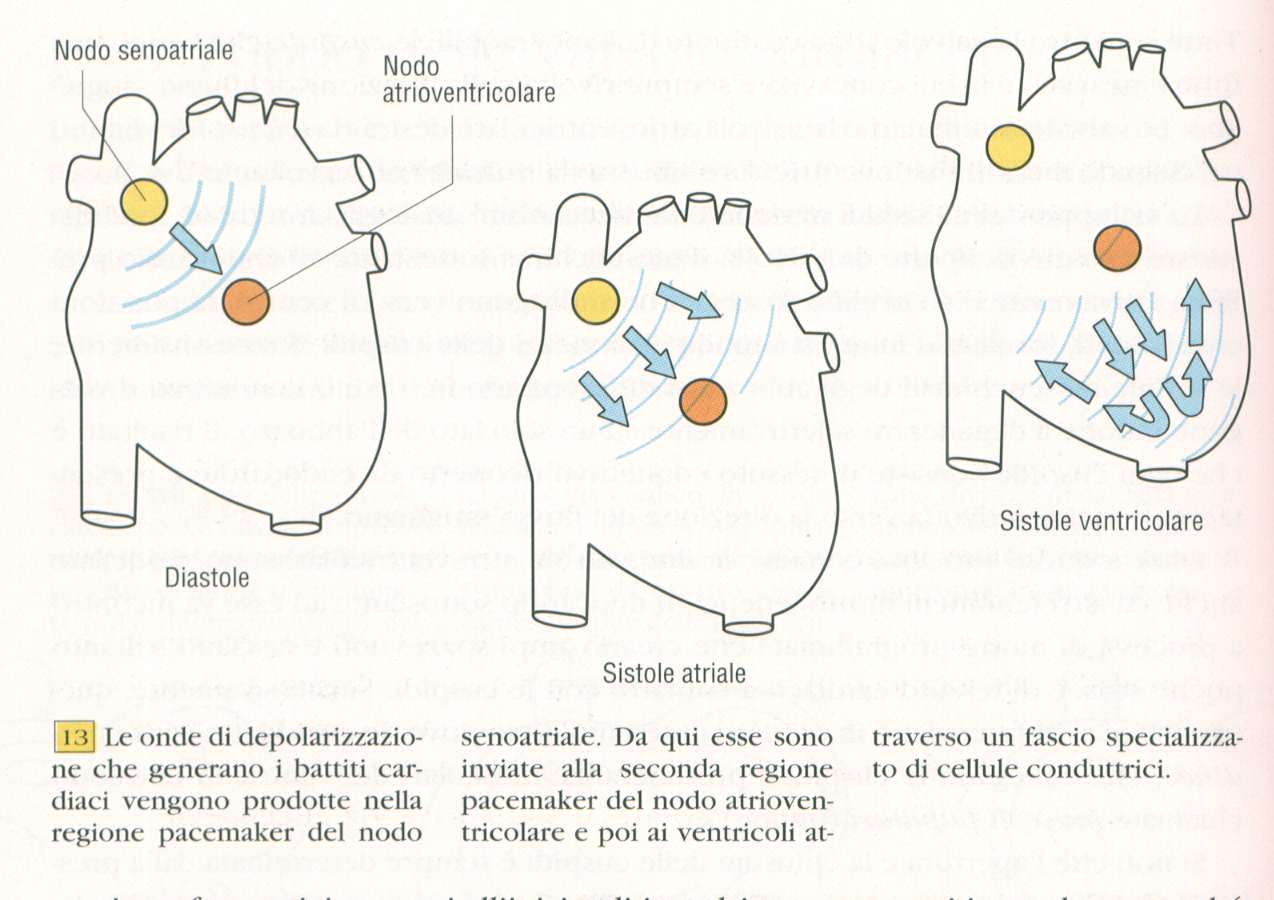 Il tessuto di conduzione cardiaco su cui agiscono simpatico e parasimpaticohttp://www.heart-vessels.com/cardiology-exams/electro-physiological-exploration.php
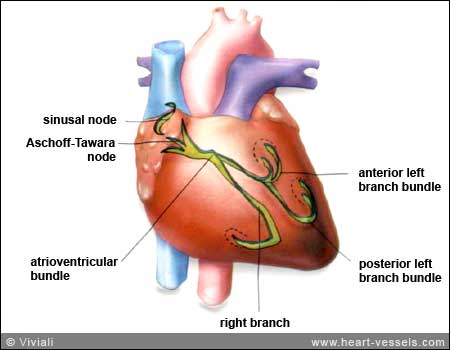 All’inizio il pacemaker  si trova nella porzione caudale del tubo cardiaco sinistro. 

Dopo la fusione dei due tubuli , si trova nel seno venoso

 Quando il seno venoso è incorporato nell’atrio ,il pacemaker viene a trovarsi  vicino allo sbocco vena cava superiore (nodo seno atriale)

Nodo atrio ventricolare e fascio di His derivano da cellule del  seno venoso e del canale atrio ventricolare che si localizzano definitivamente alla base del setto interatriale
Processi 
Molecolari
Migrazione
dei progenitori cardiaci  da epiblasto, organizzati nello stesso ordine antero –posteriore della futura posizione nel cuore
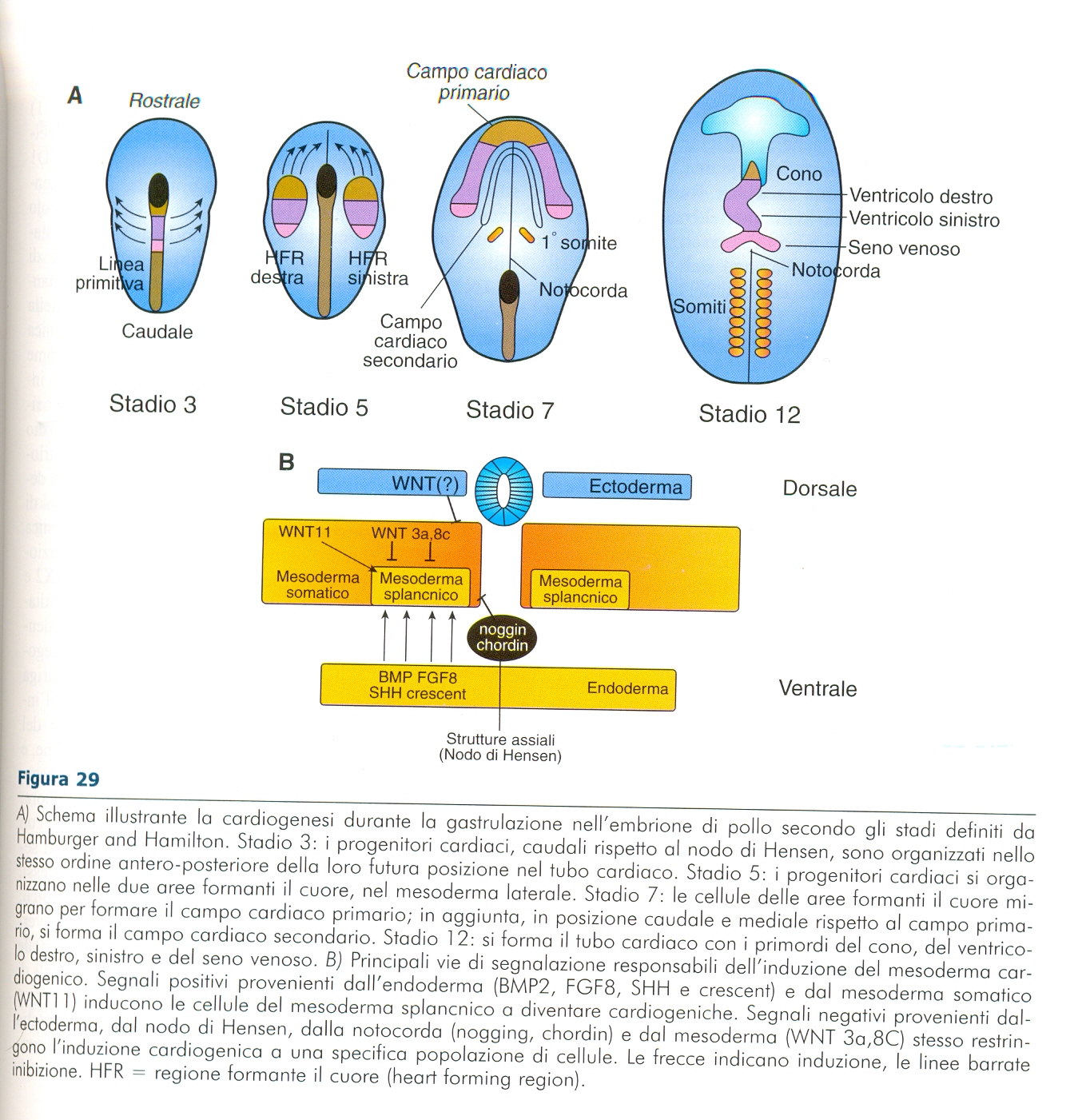 Induzione cardiogenica
Durante la gastrulazione i progenitori cardiaci si organizzano nelle due aree formanti il cuore: campo cardiaco primario e campo cardiaco secondario
Fibronectina importante per dirigere movimento cellule
  Processi di induzione e inibizione 
Segnali positivi dall’endoderma (BMP2, FGF 8, SHH CRESCENT)
Segnali negativi dall’ectoderma ,dal nodo di Hensen e dal mesoderma (WNT3a,8c) portano all’induzione di NKX2.5 e  restringono l’induzione cardiogenica ad una specifica popolazione di cellule
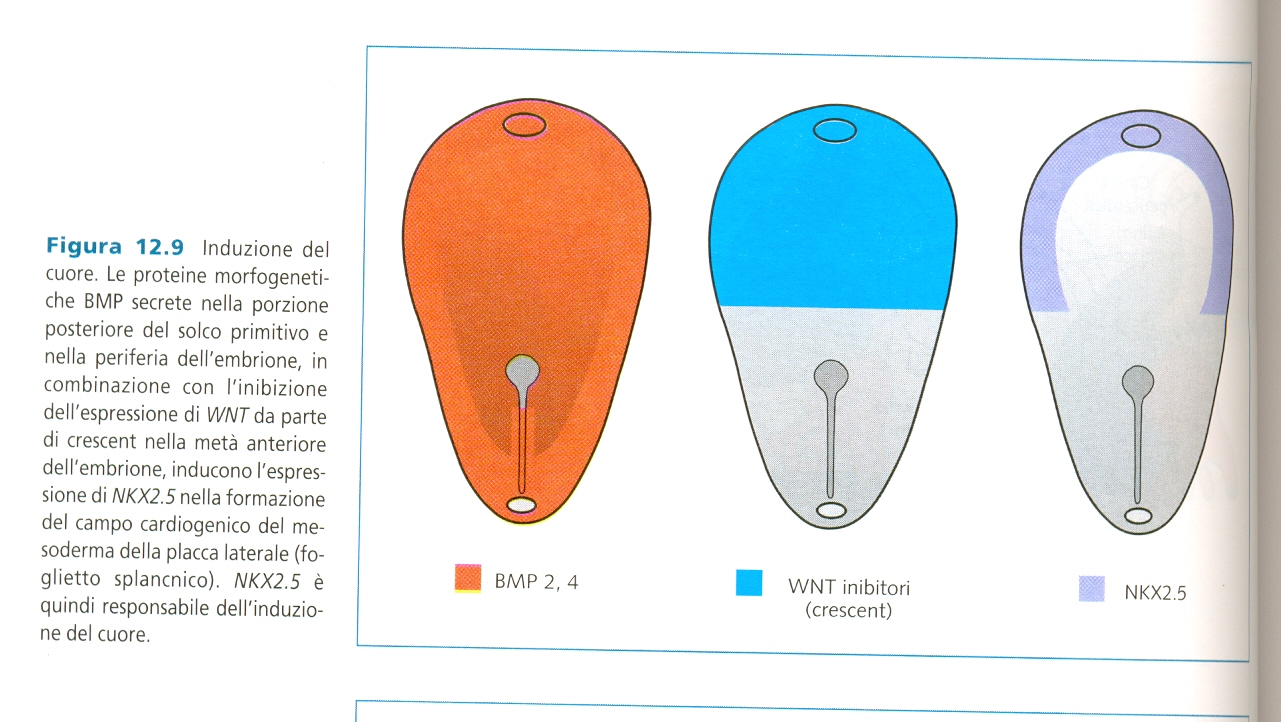 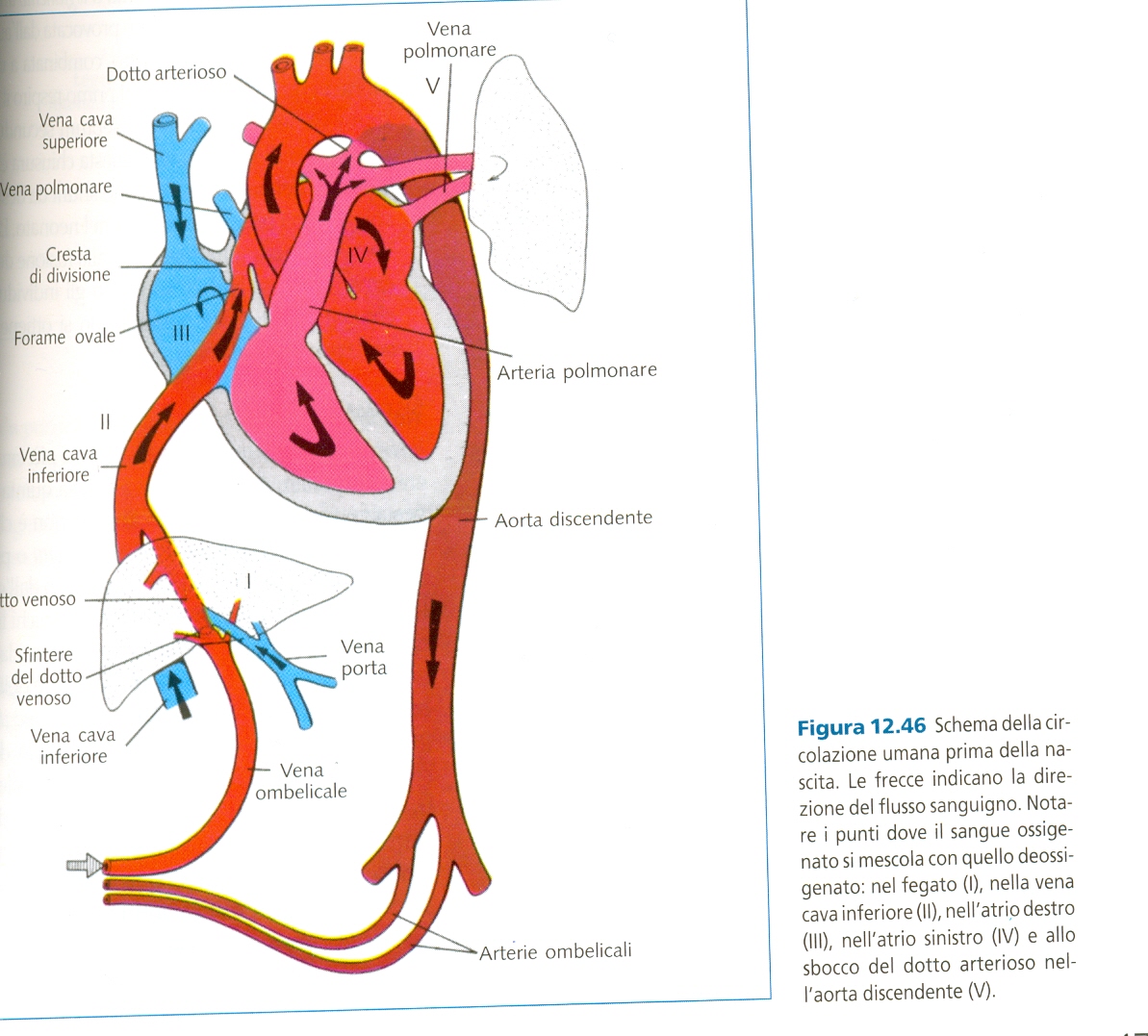 Polmoni non funzionanti
Circolazione
Prenatale (placenta fornisce sangue ossigenato)

3 cortocircuiti

-a livello del fegato ( dotto venoso di Aranzio) 

-nel cuore (forame ovale)

 
-tra arteria polmonare e aorta dorsale (dotto arterioso di Botallo)
CIRCOLAZIONE POSTNATALE (nei polmoni scambio di gas)

Chiusura dotto arterioso e maggiore flusso  polmonare   (aumento pressione sanguigna atrio sn.)

Chiusura vena omb.e dotto venoso di Aranzio ( minore pressione sanguigna nell’atrio)

Con il primo respiro septum primum spinto contro il septum secundum:
Chiusura forame ovale
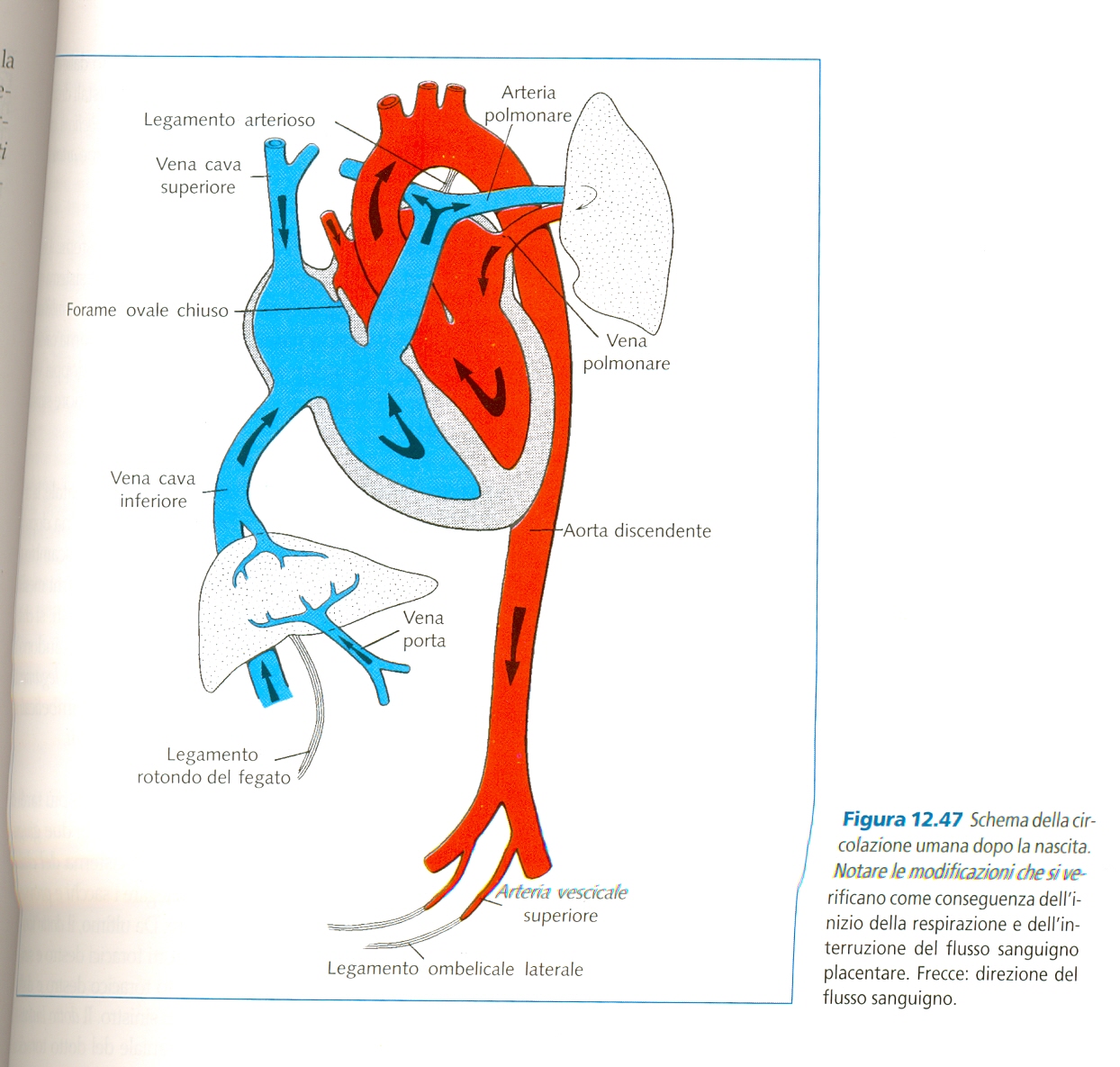 Dilatazione dei polmoni che rilasciano bradichinina  (induce chiusura dotto arterioso)
I cambiamenti nell’apparato circolatorio avvengono alla nascita e nei primi mesi di vita 
Chiusura del forame ovale entro il primo anno di vita
Pianto del bambino:shunt ds.-sn.(periodi di cianosi del neonato)
Nel 20% degli individui chiusura imperfetta (piccola  apertura :forame ovale pervio specillabile)
MALFORMAZIONI CARDIACHE
1% dei nati vivi (10% dei nati morti)
20% da anomalie cromosomiche
80% sporadiche
Teratogeni cardiovascolari: virus rosolia , vitamina A , alcool, talidomide
Folati riducono rischio
Patologie più comuni

Anomalie setto atriale
Anomalie setto atrioventricolare
Anomalie setto ventricolare
Persistenza dotto arterioso Botallo 
Atresia tricuspide
Atresia aorta
Tetralogia di Fallot
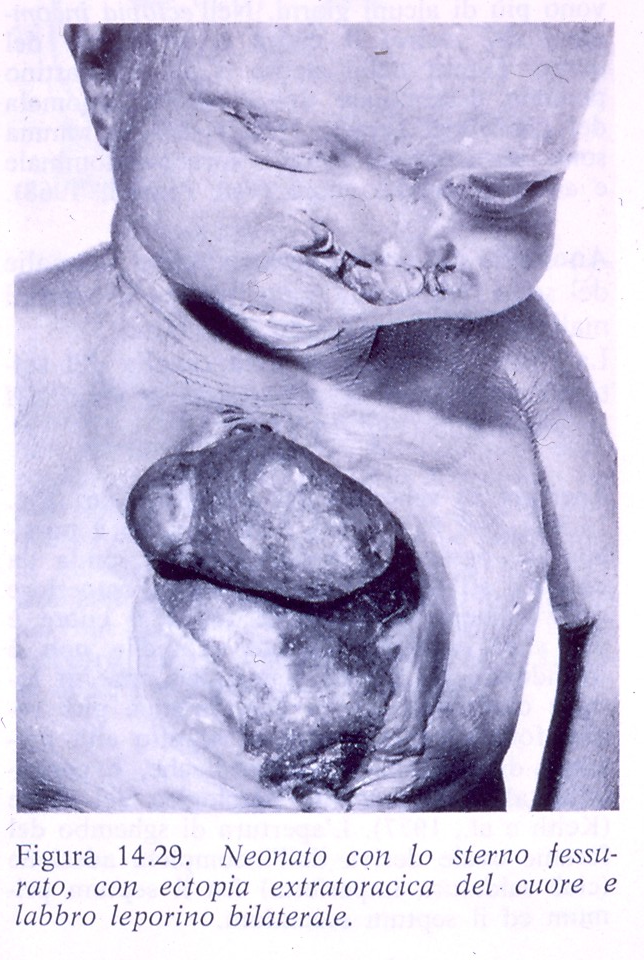 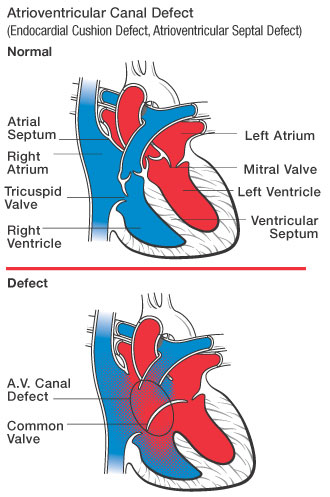 Mancanza del setto interventricolare
http://www.cardiochirurgiapediatricapa.it/immagini/cav.jpg
Tetralogiadi Fallot http://prematuros.cl/webfebrero06/cardiopatiacongenita/cardiopatias_congenitas_parenas.htm
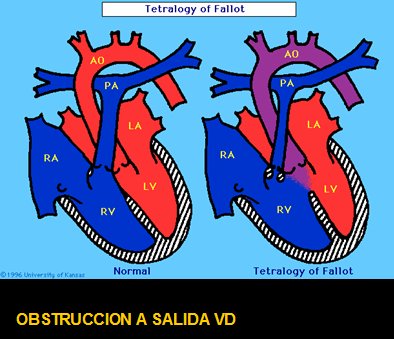 Difetto del setto
interventricolare
Aorta a 
cavaliere
Stenosi della
 polmonare
Ipertrofia 
ventricolare
 destra
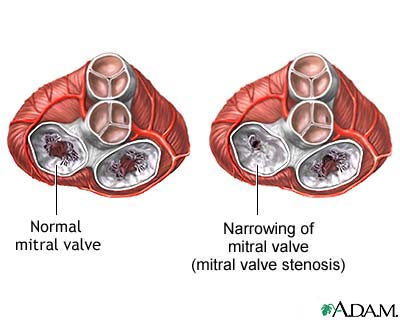 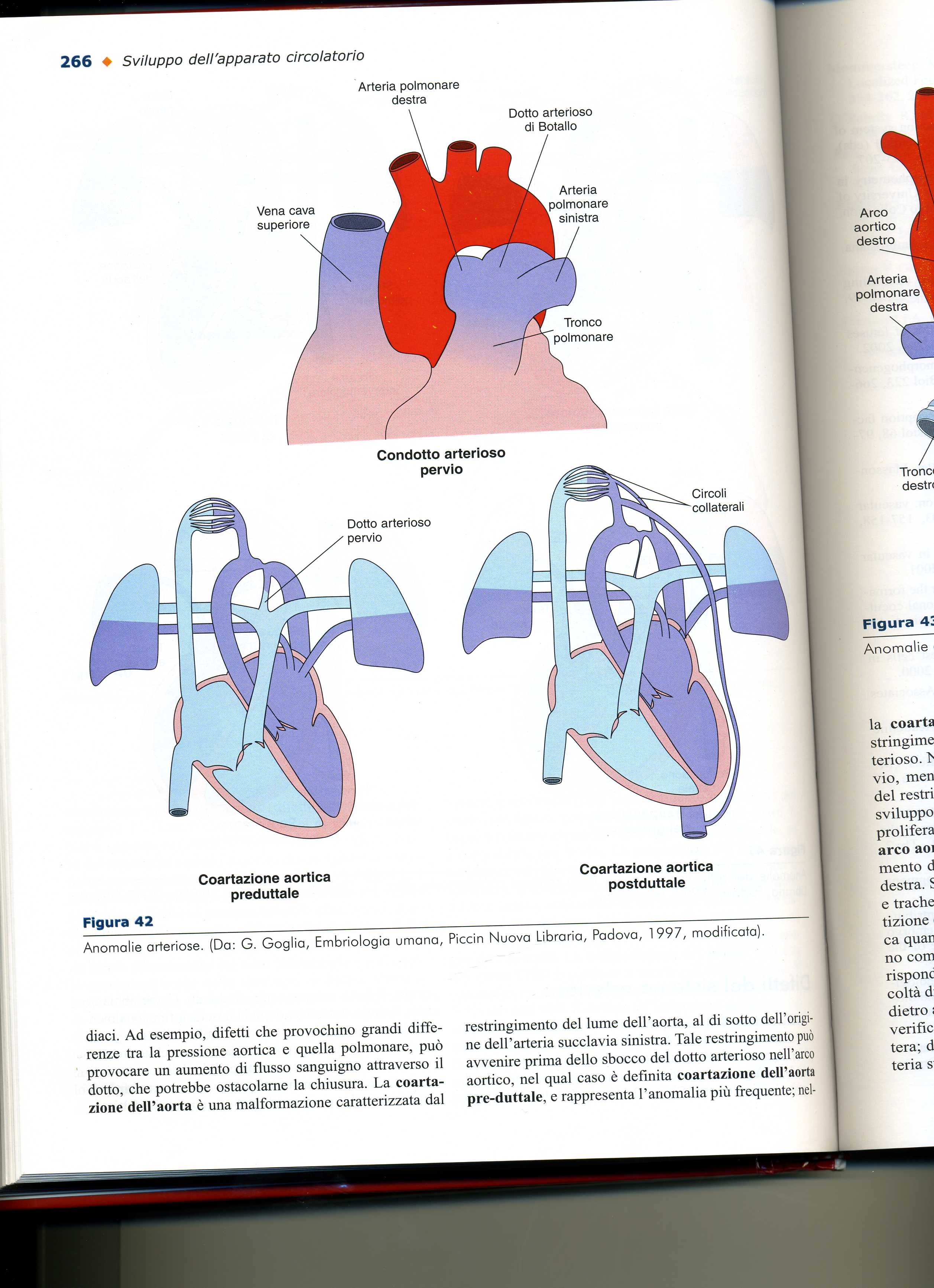 Perforazione Setto
 interatriale(6/10000)
Asintomatici
Alla lunga ipertrofia 
ventr. ds
e tronco polm.
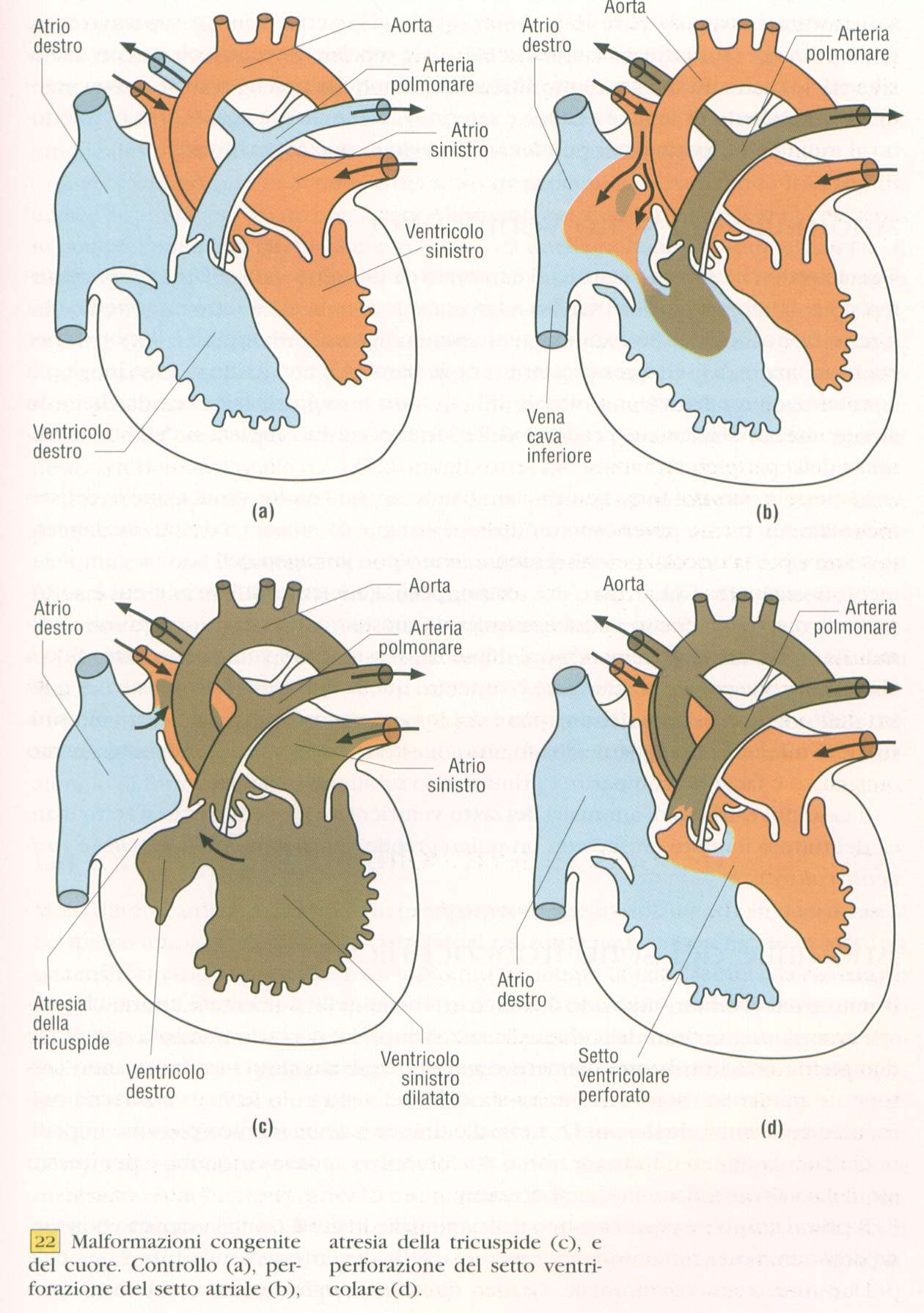 Cuore normale
Atresia 
Tricuspide

Atrio ds completamente separato da ventr. ds
Compatibile con
 la vita solo se c’è 
perforazione setto 
interatriale e
 interventricolare.
Grande mescolamento sangue arterioso e venoso
Perforazione setto ventricolare(12/10000)

Ipertrofia ventr. ds.
Flusso di sangue da sn. a ds e quindi ipertensione polmonare. Sangue venoso entra nel ventricolo sn. 
Segni visibili di cianosi
Trasposizione
 grandi vasi (5/10000)
aorta parte da ventr.ds e arteria polmonare da ventr.sn. Compatibile con la vita solo se ci sono altre malformazioni che permettono scambio di sangue (ad es perforazione atrio o ventricolo o persistenza dotto arterioso di Botallo)
Stenosi polmonare
La severità è in relazione al grado di stenosi

In genere associato a pervietà dotto  arterioso (1/10000) che scarica  sangue venoso nell’aorta.Cianosi
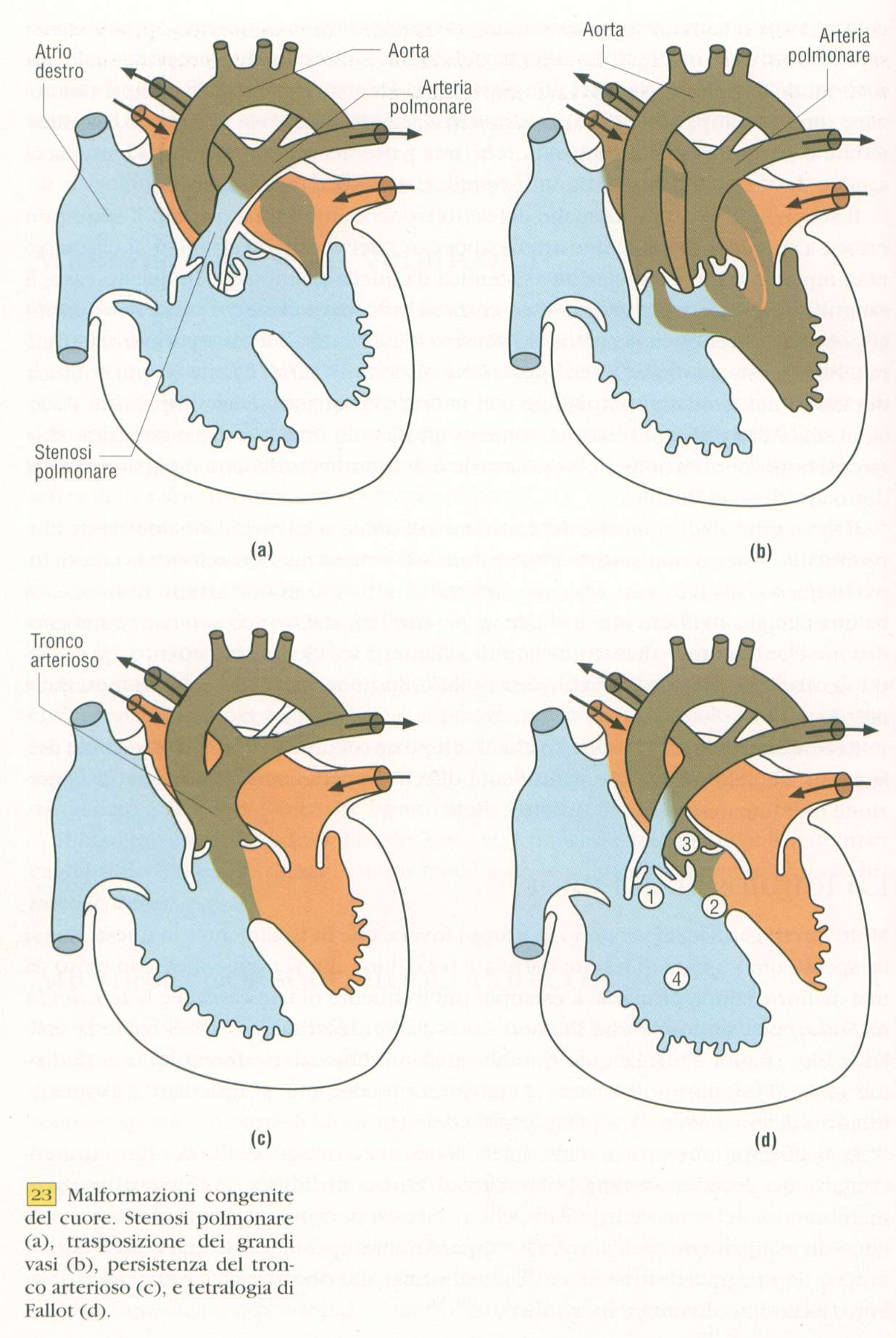 Persistenza 
tronco arterioso indiviso (non si formano le due arterie distinte: aorta e arteria polmonare)

Condizione altamente cianotica, letale se non si interviene entro i 2 anni
Tetralogia di Fallot
 (10/10000)Morbo blu
1)Stenosi polmonare
2)Perforazione setto ventricolare
3) Aorta più a ds
(aorta a cavaliere)
4)Ipertrofia ventr.ds
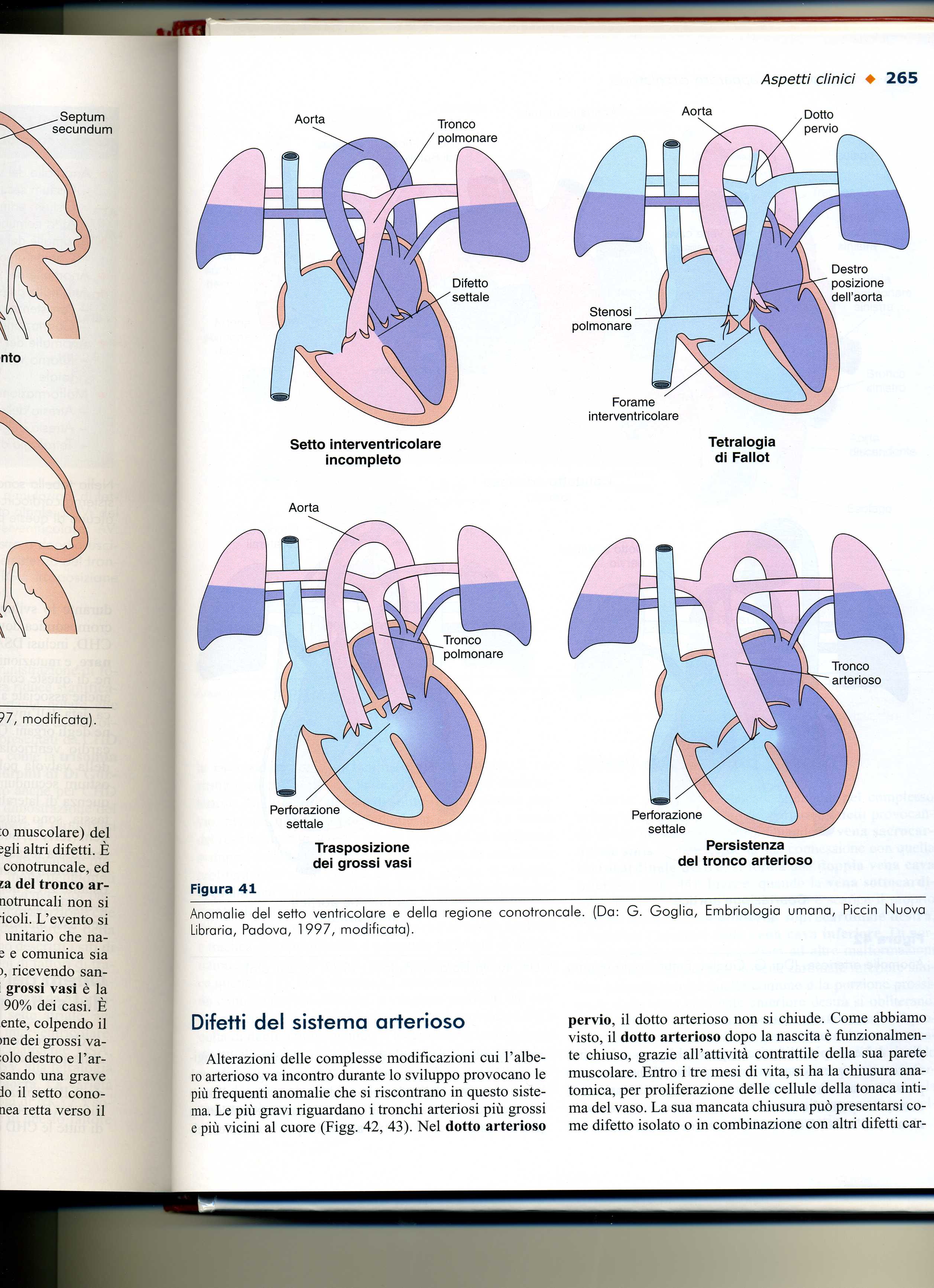